MobiliteitsbevragingWoon-werkverkeer
Vervoerregio Antwerpen
Steekproef
DOELGROEP
De beoogde populatie van het onderzoek zijn werknemers werkend in vervoerregio Antwerpen (excl. stad Antwerpen). 
 
Werken minimum 1x per maand in vervoerregio Antwerpen (excl. Antwerpen)

We beperken de steekproef tot loontrekkenden met minimum 1 werkgever met plaats van tewerkstelling in vervoerregio Antwerpen (excl. stad Antwerpen). Volledige zelfstandigen worden uitgesloten omdat de plaats van tewerkstelling in de kruispuntbank gelijk gesteld wordt aan de woonplaats.
 
Voor de uitvoering van het onderzoek wordt aan de Kruispuntbank een steekproeftrekking gevraagd uit het datawarehouse Arbeidsmarktgegevens en Sociale Bescherming op basis van de meest recente toestand plaats van tewerkstelling (toestand 31/12/2018).
 
Zowel de inwoners als niet-inwoners van de vervoerregio vormen het onderwerp van het onderzoek, uitgezonderd woonplaats Brussels gewest, Wallonië en buitenland.
 
Binnen bovenstaande afbakening wordt een toevalssteekproef gevraagd van N=6000.

Respons: 1351 waarvan 1238 nog werkend en 1123 minstens 1 tot enkele dagen per maand werkend in Antwerpen.

Weging: geslacht, leeftijd en statuut (arbeider, bediende, ambtenaar)
[Speaker Notes: Na weging: 1123 => 1118]
Vervoersmiddelen
Algemeen
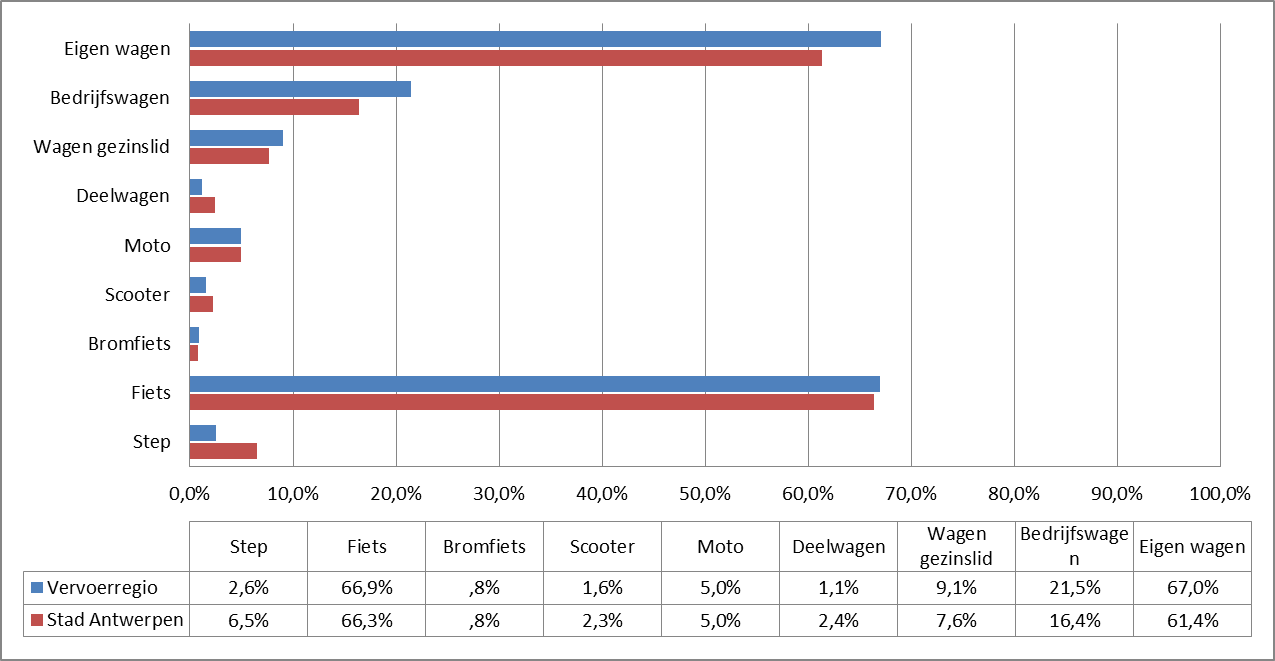 [Speaker Notes: Eigen wagen, bedrijfswagen, deelwagen en step significant]
Fietsbezit
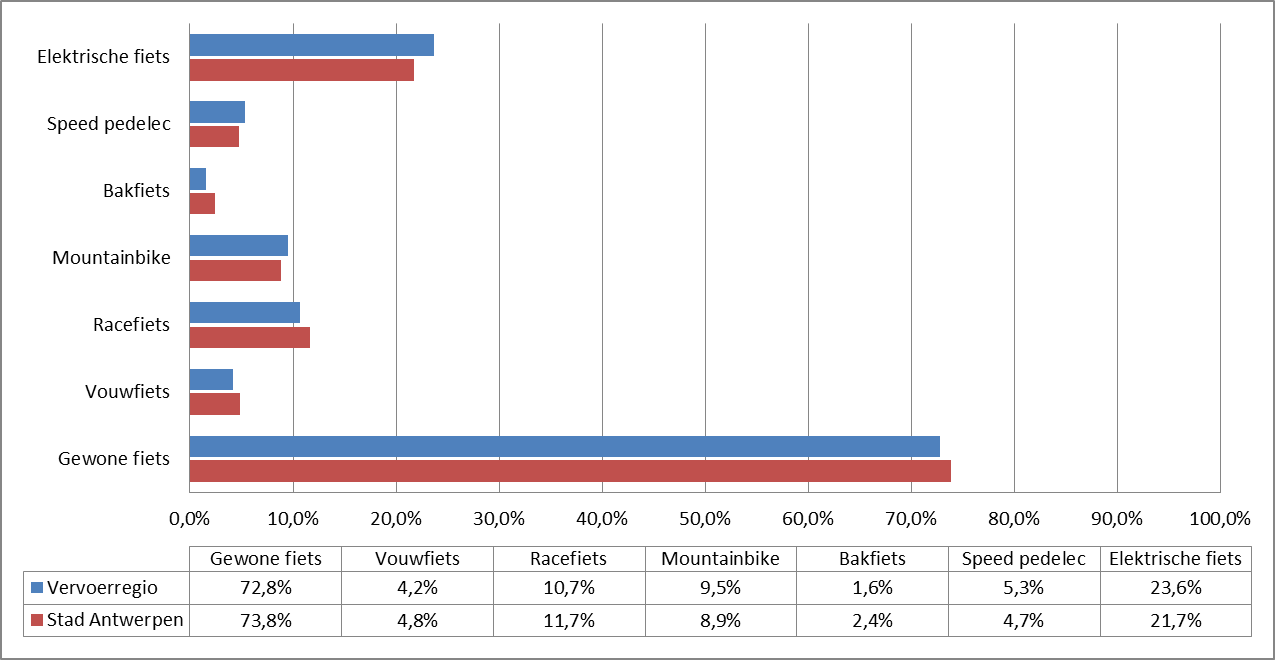 [Speaker Notes: Geen enkel significant verschil]
Abonnementen deelsystemen
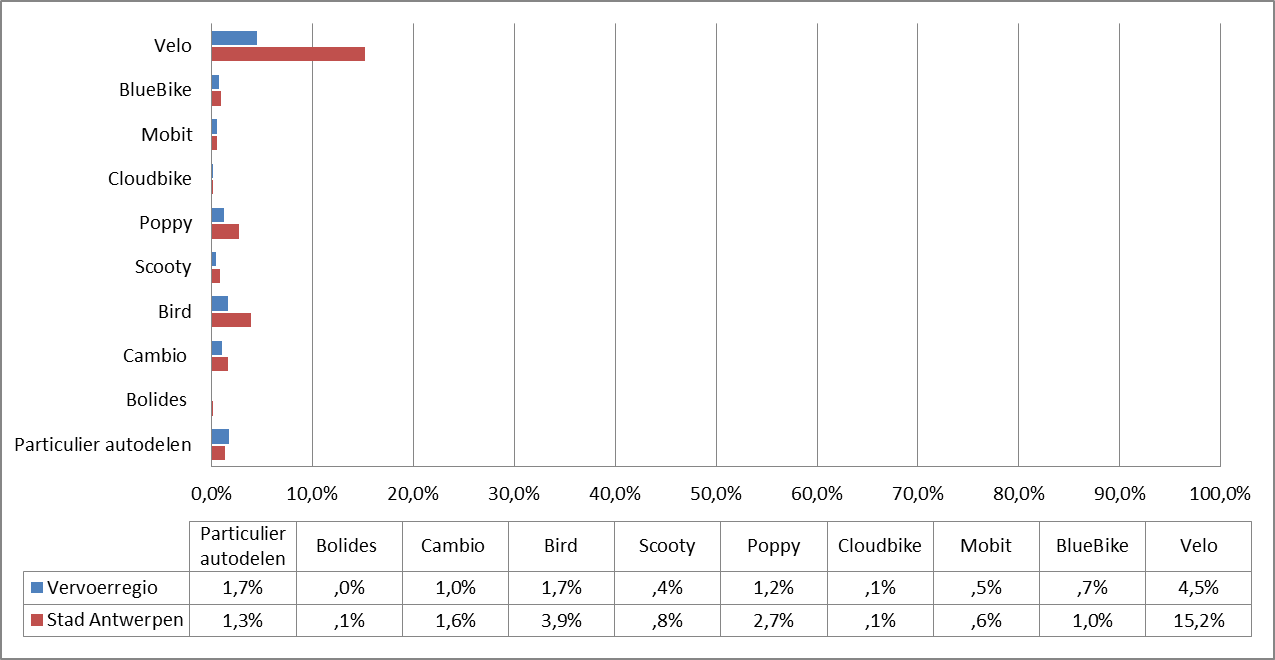 [Speaker Notes: Velo, Poppy en Bird significant]
Openbaar vervoer en MaaS
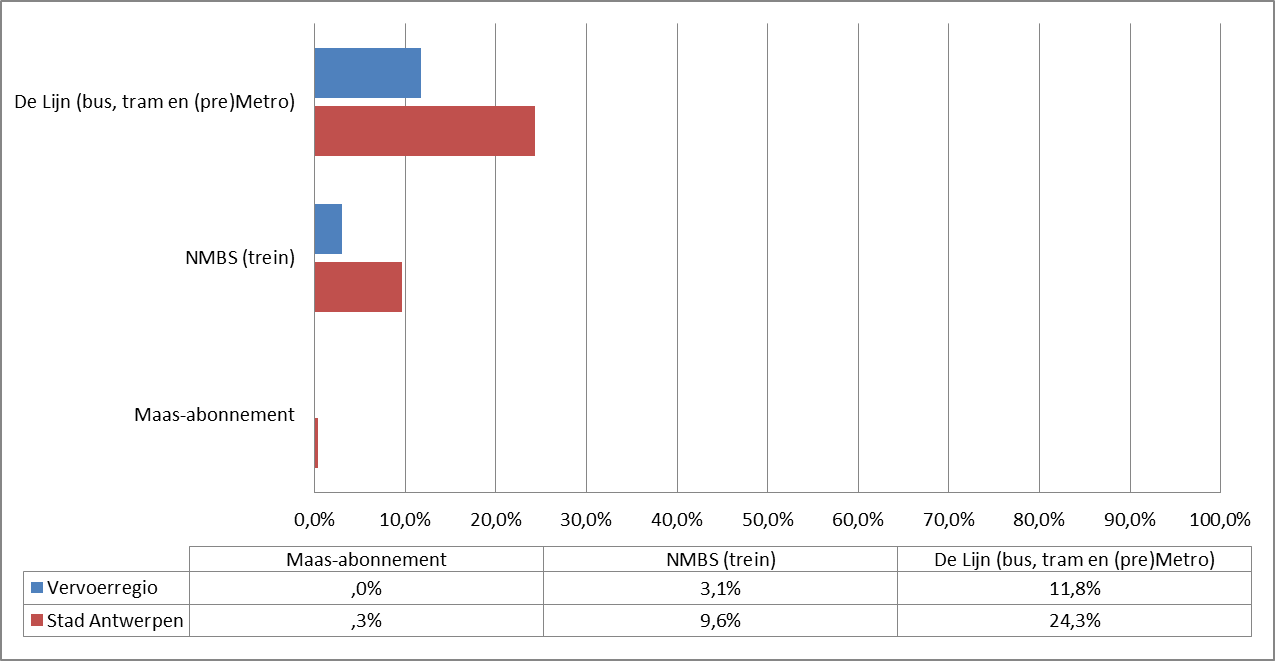 [Speaker Notes: Alle drie significant]
Woon-werkverkeer
Algemeen
Tevredenheid
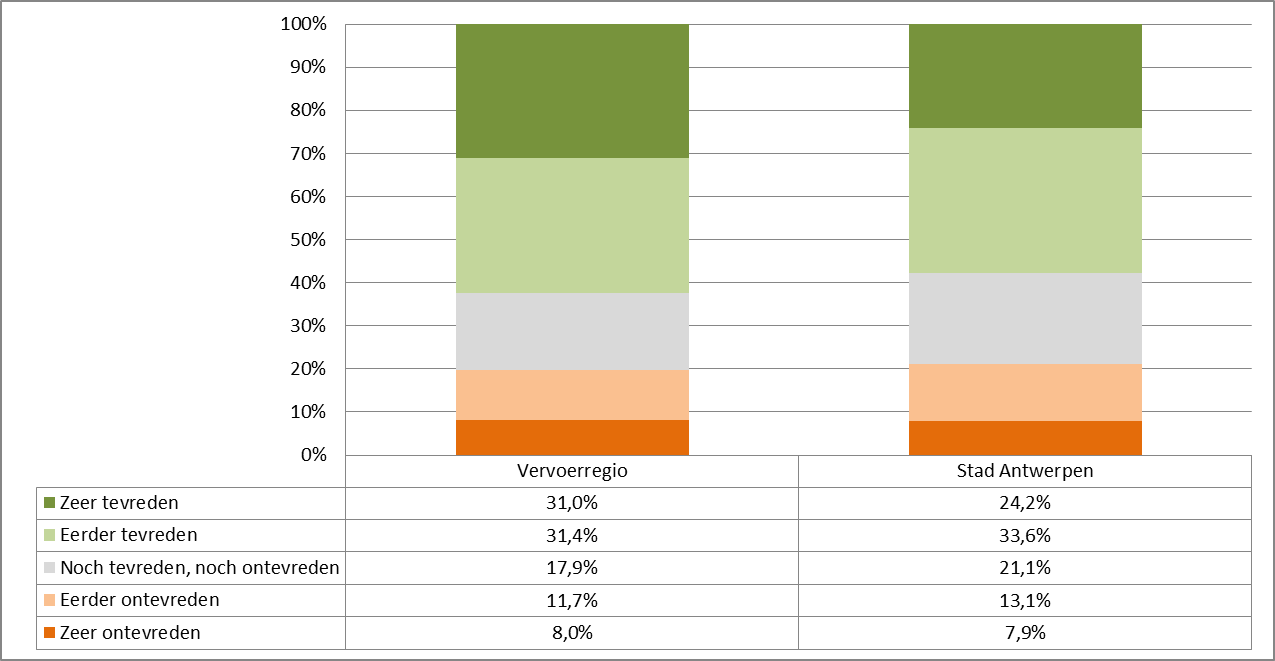 [Speaker Notes: Significant verschil (p=,003)]
Tevredenheid: werkrooster
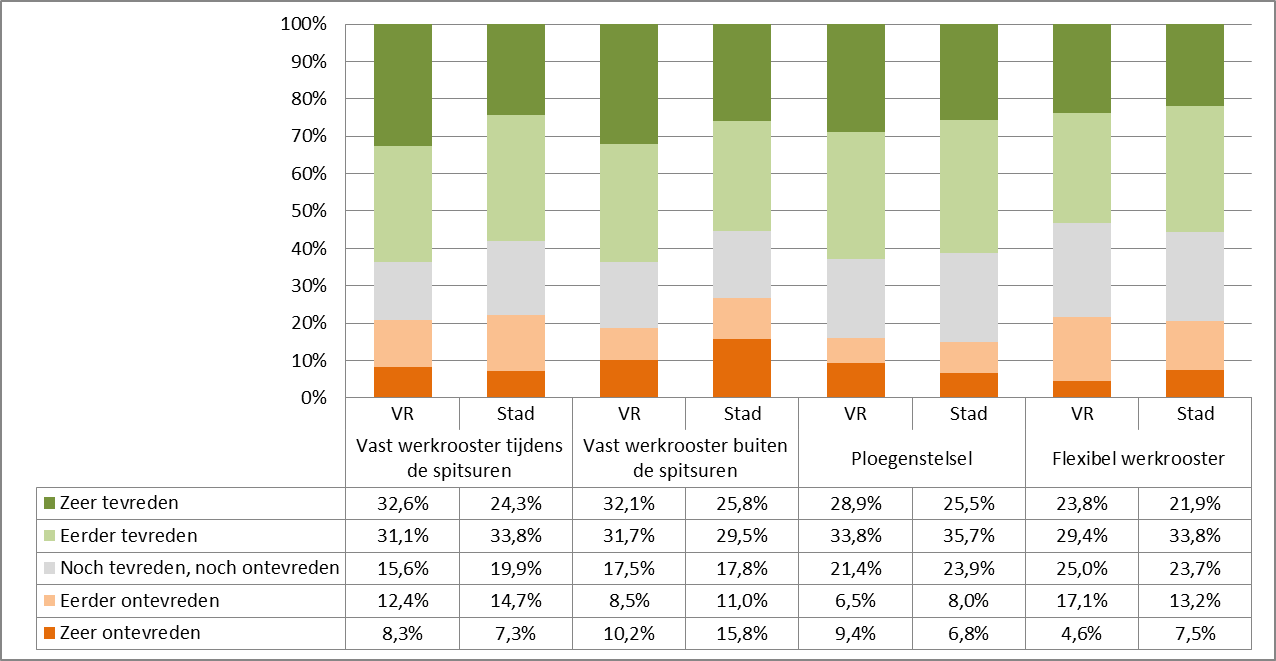 Reistijd heen
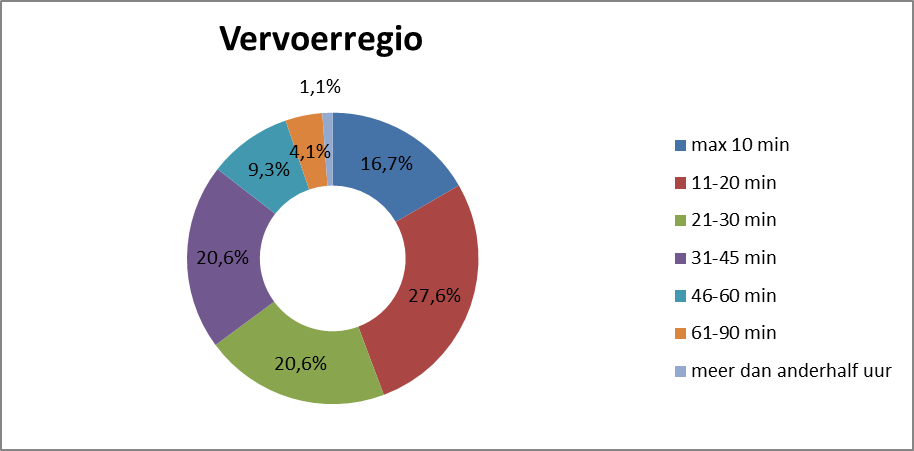 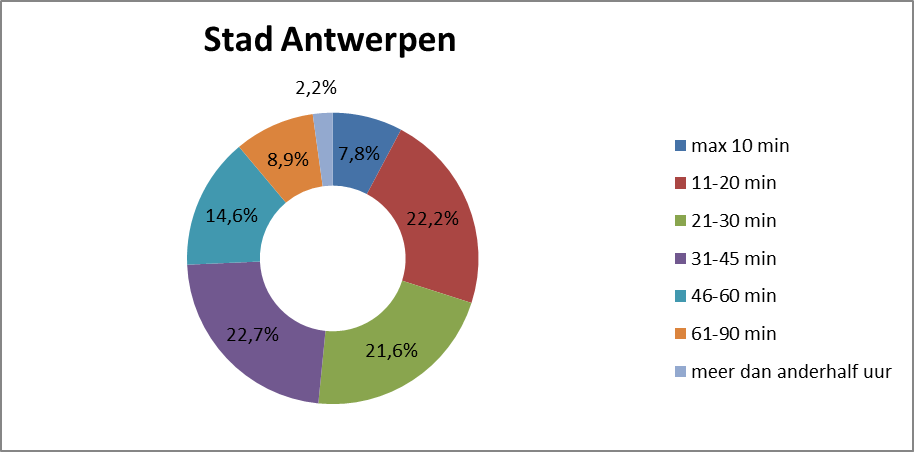 Gemiddeld 30,0 minuten
Gemiddeld 37,5 minuten
Reistijd terug
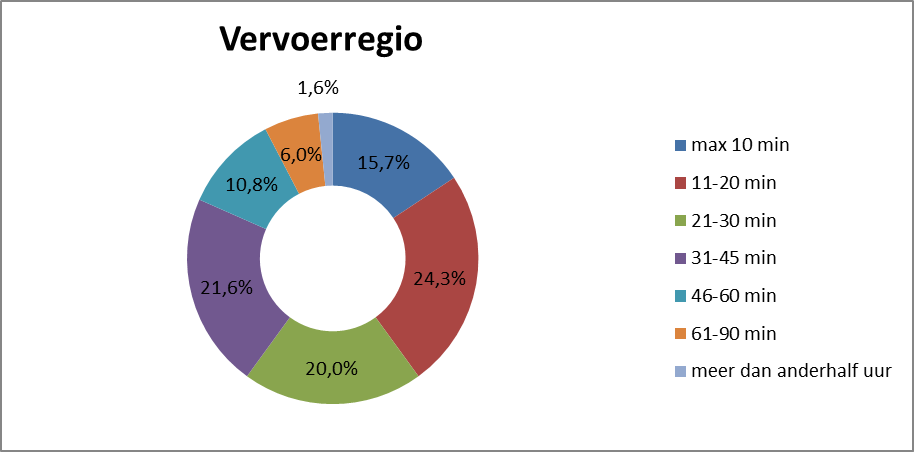 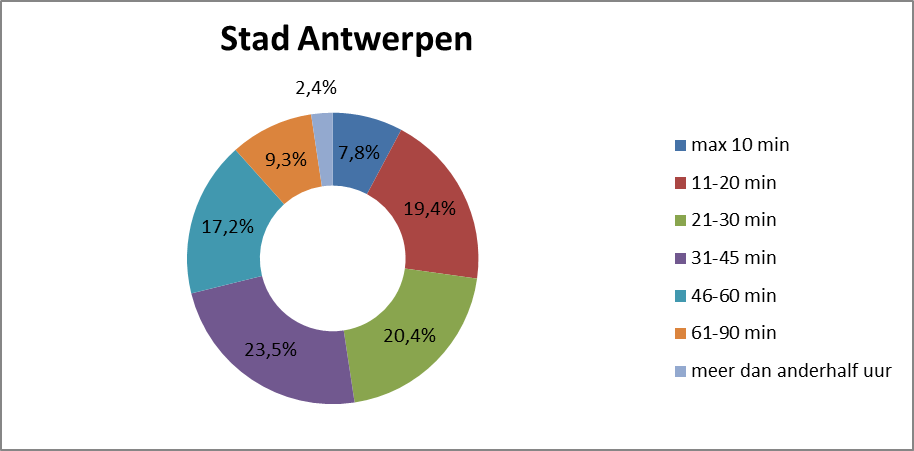 Gemiddeld 32,5 minuten
Gemiddeld 38,8 minuten
Last van files
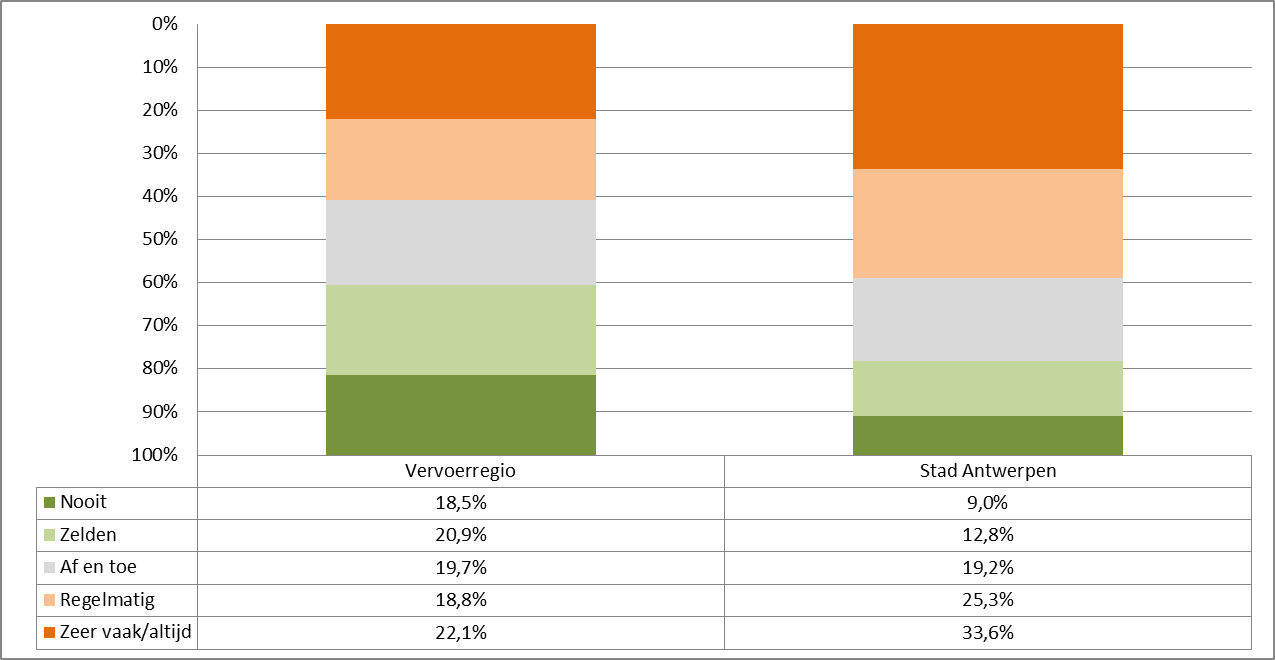 [Speaker Notes: Significant]
Carpoolen
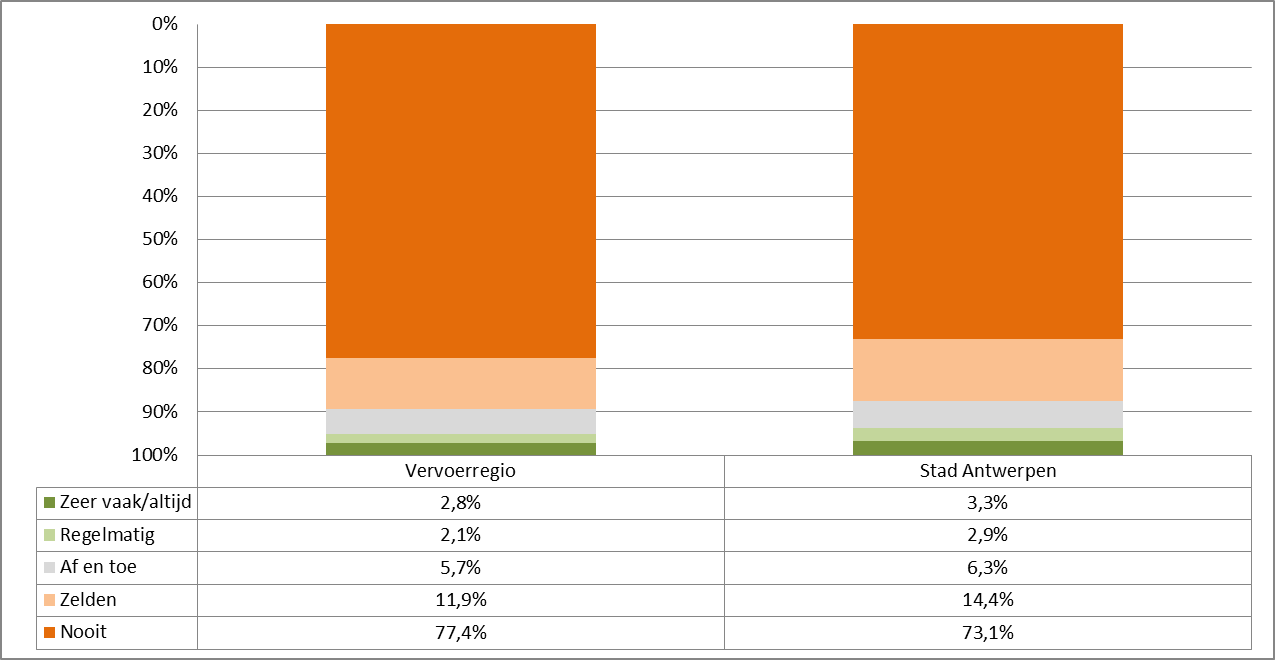 [Speaker Notes: Verschil niet significant]
Werk en mobiliteit
Verbinding woon-werk met OV
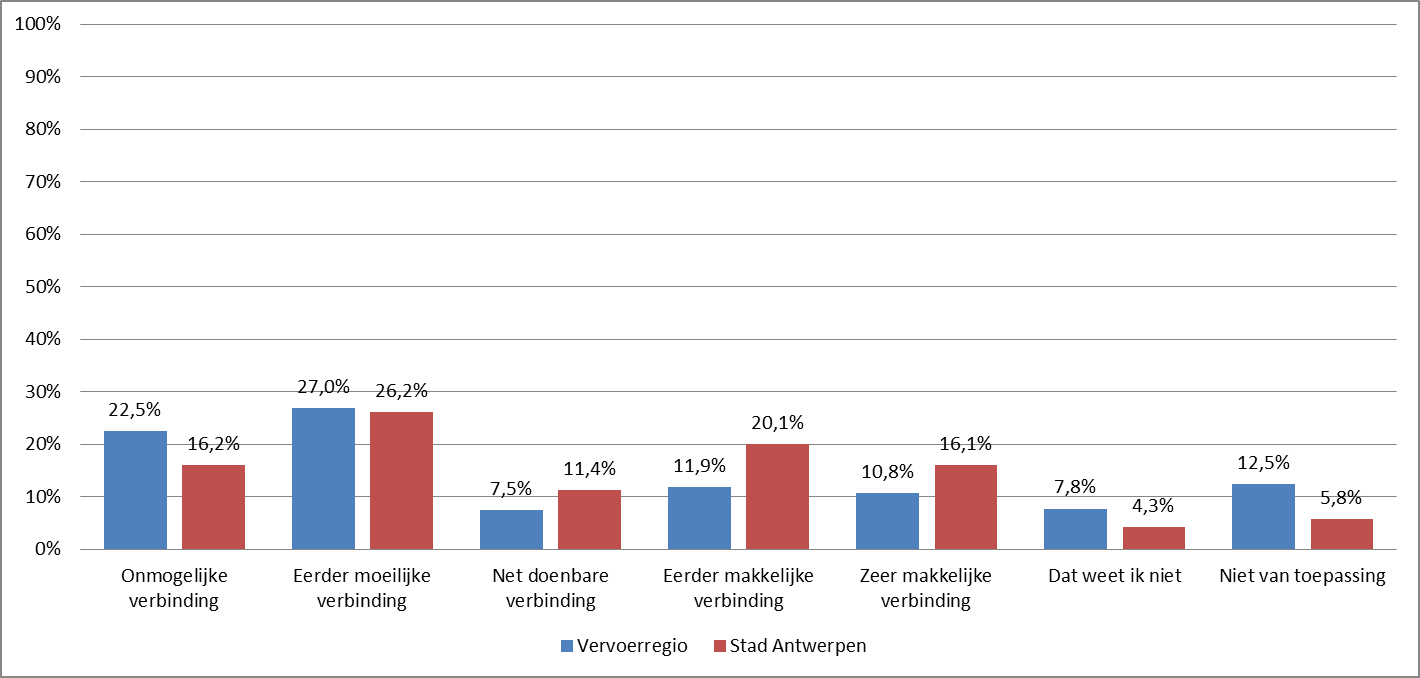 [Speaker Notes: Heeft u een makkelijke verbinding van uw thuisadres naar uw werk in Antwerpen met het openbaar vervoer?			
Significant]
Thuiswerk
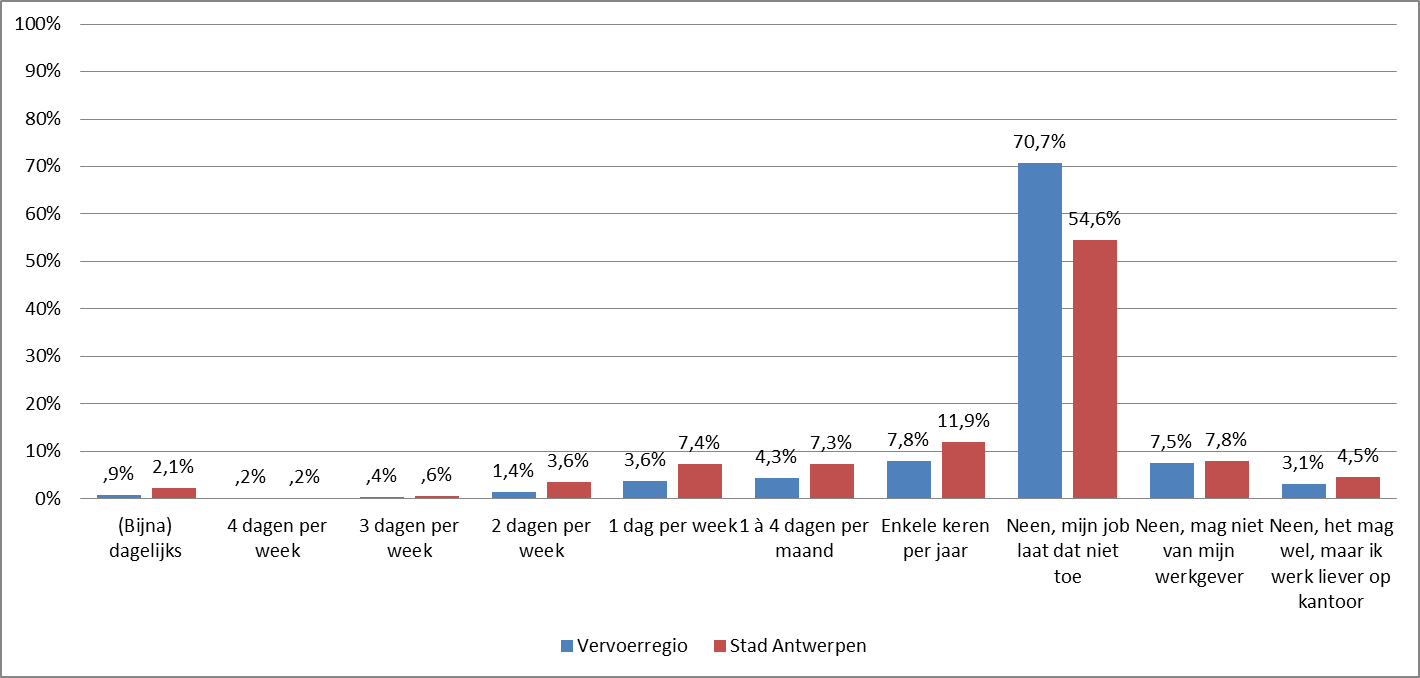 [Speaker Notes: Significant: 81,3 tegenover 66,9% niet thuiswerken]
Woon-werkverkeer
Achtergrondinformatie werkenden
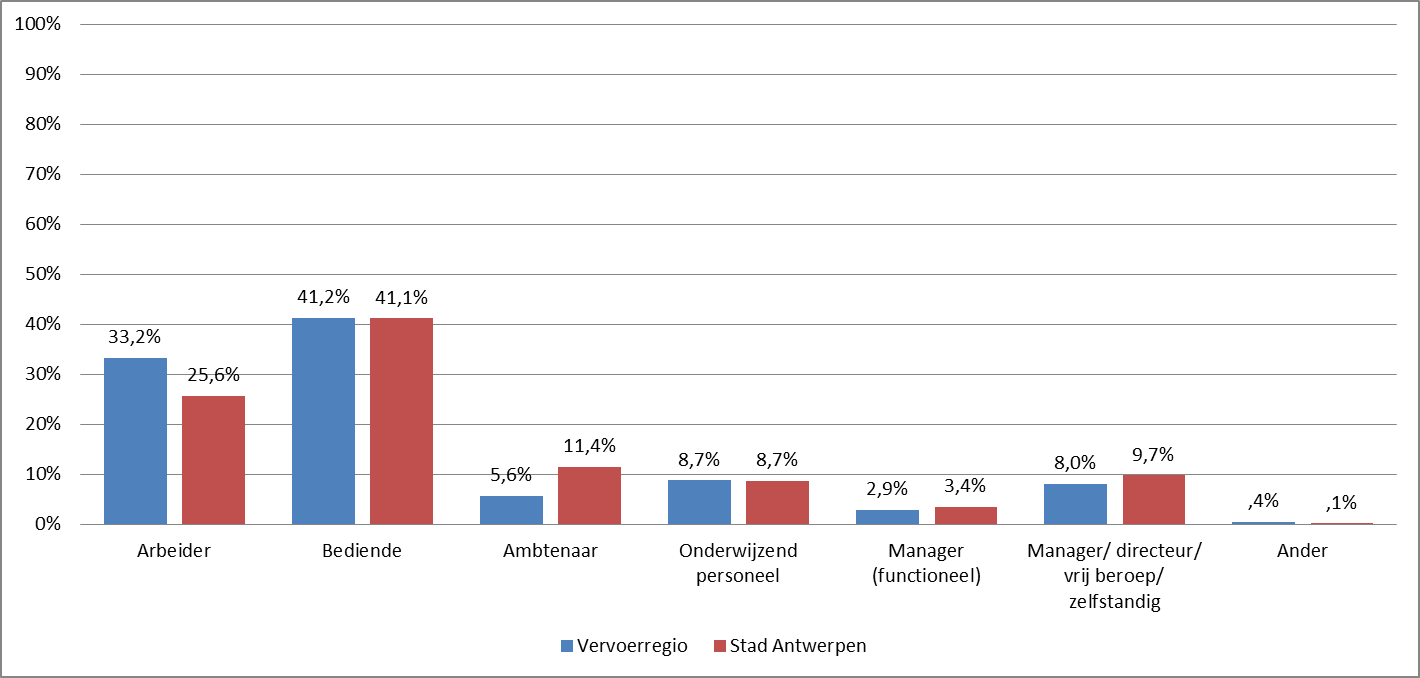 Parkeren
Algemeen
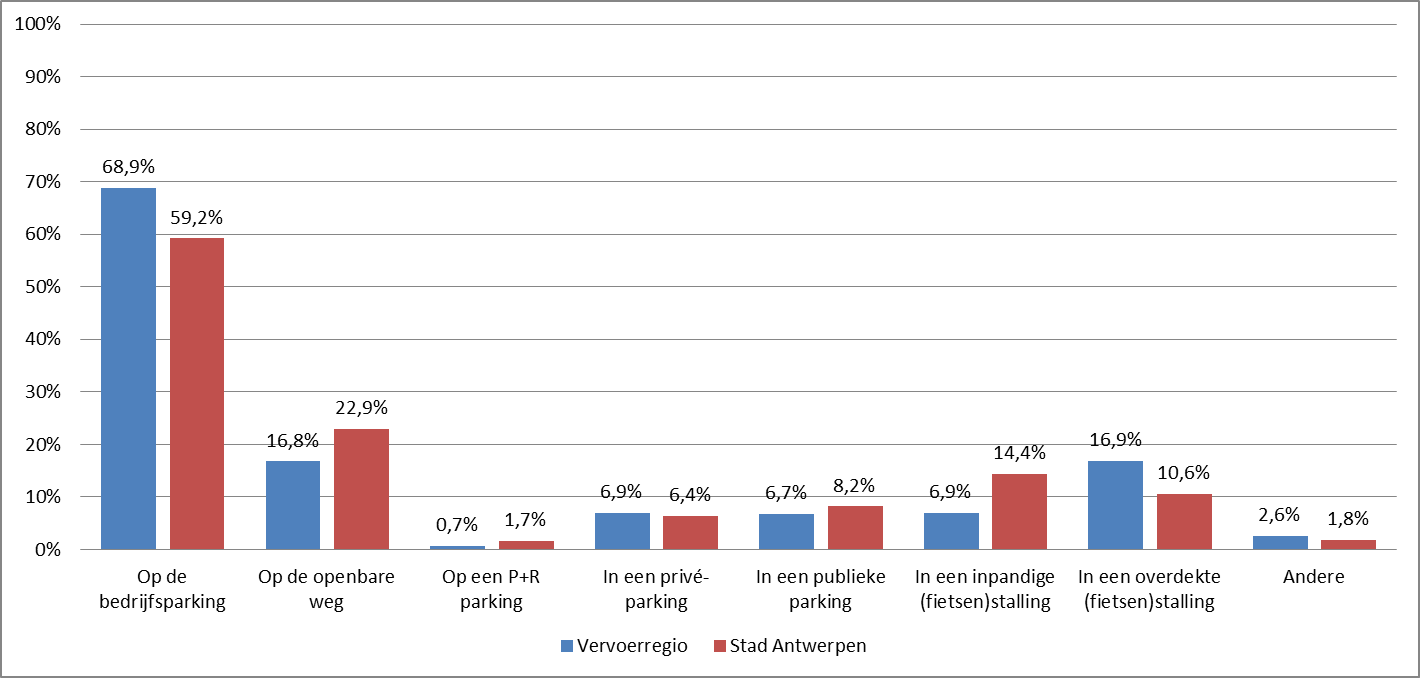 Parkeerproblemen
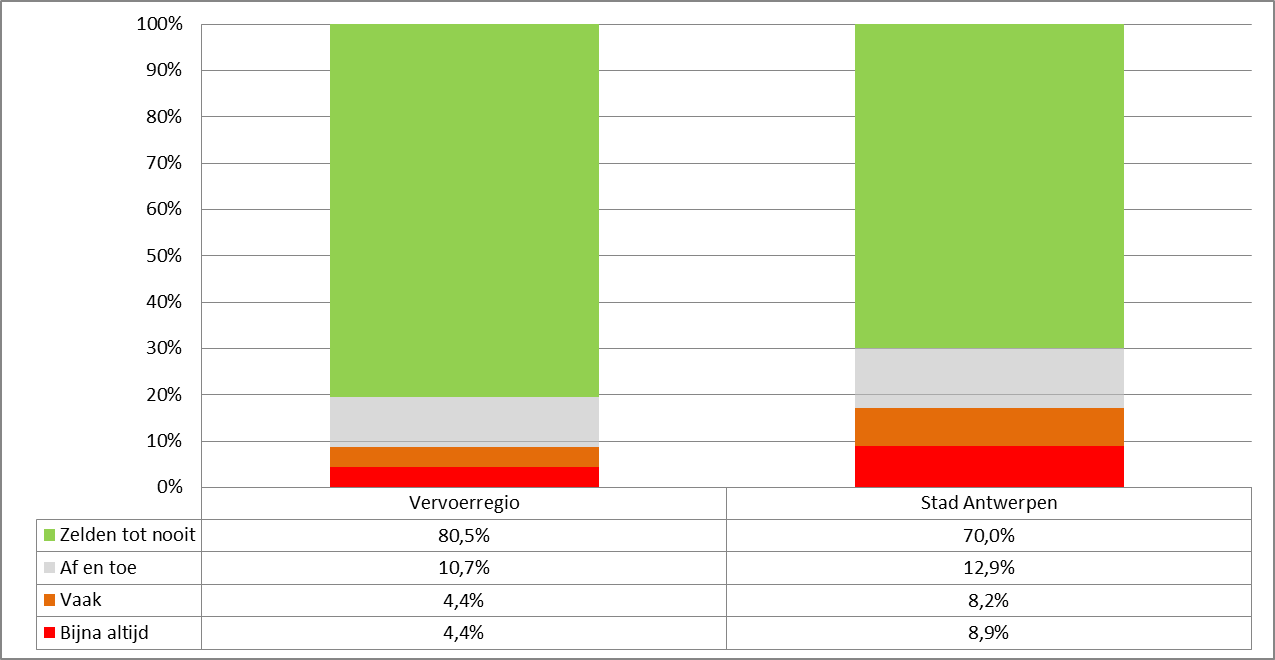 [Speaker Notes: Significant]
Gebruik vervoersmiddelen
Vervoersmiddel
Frequentie gebruik
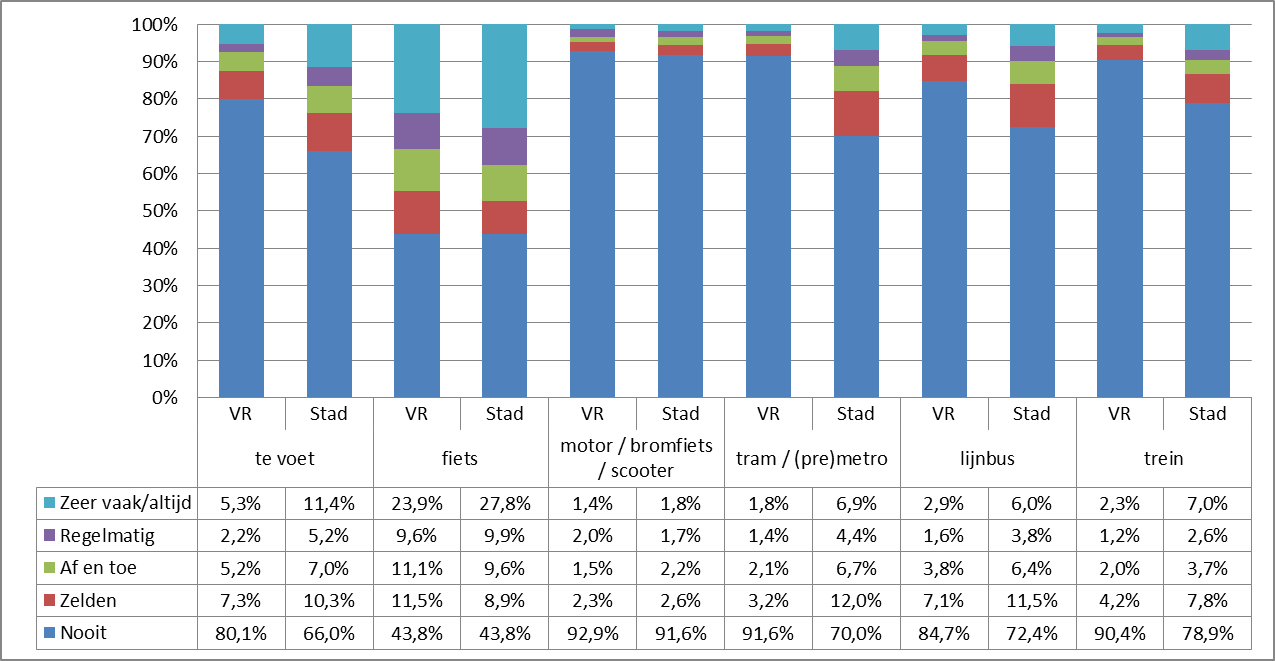 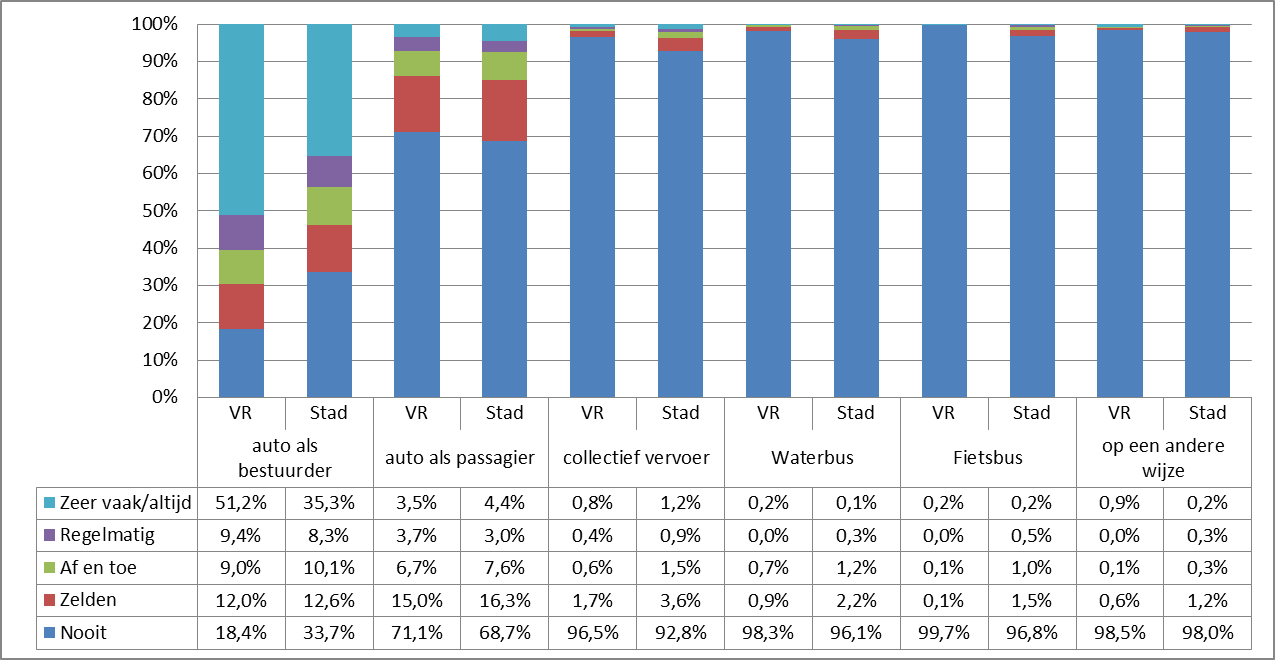 Impact afstand op regelmatig gebruik: Antwerpen
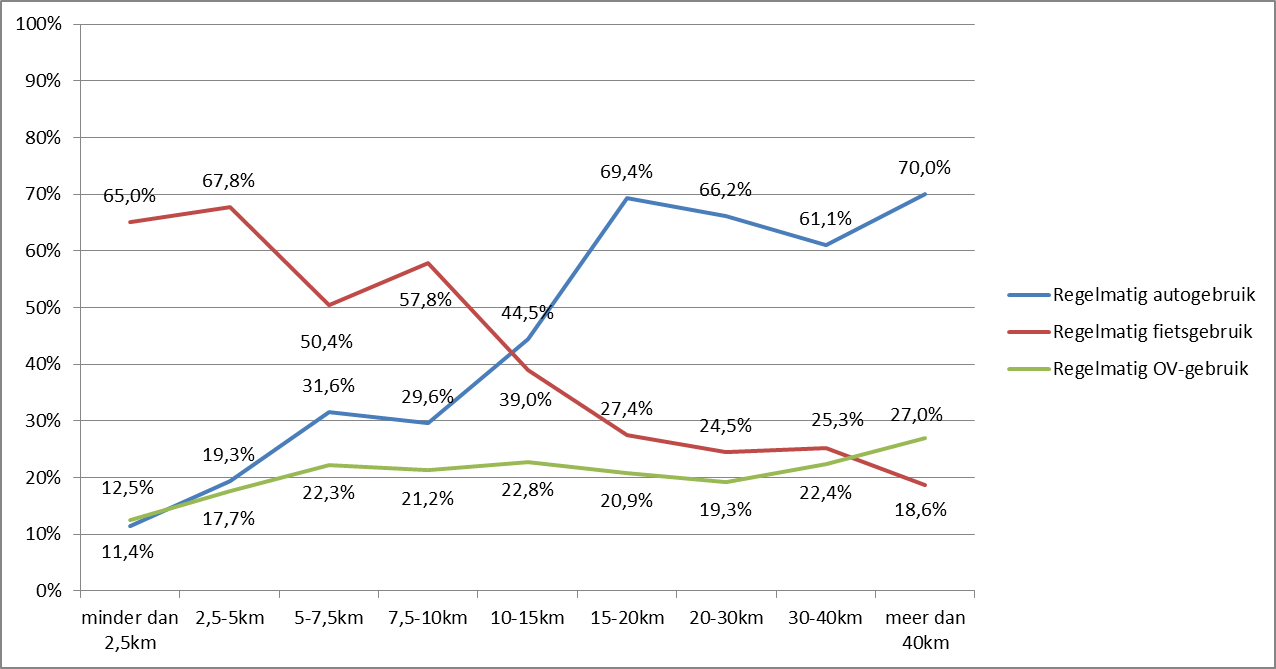 [Speaker Notes: Gebaseerd op feitelijk gerapporteerde afstand!]
Impact afstand op regelmatig gebruik: VR
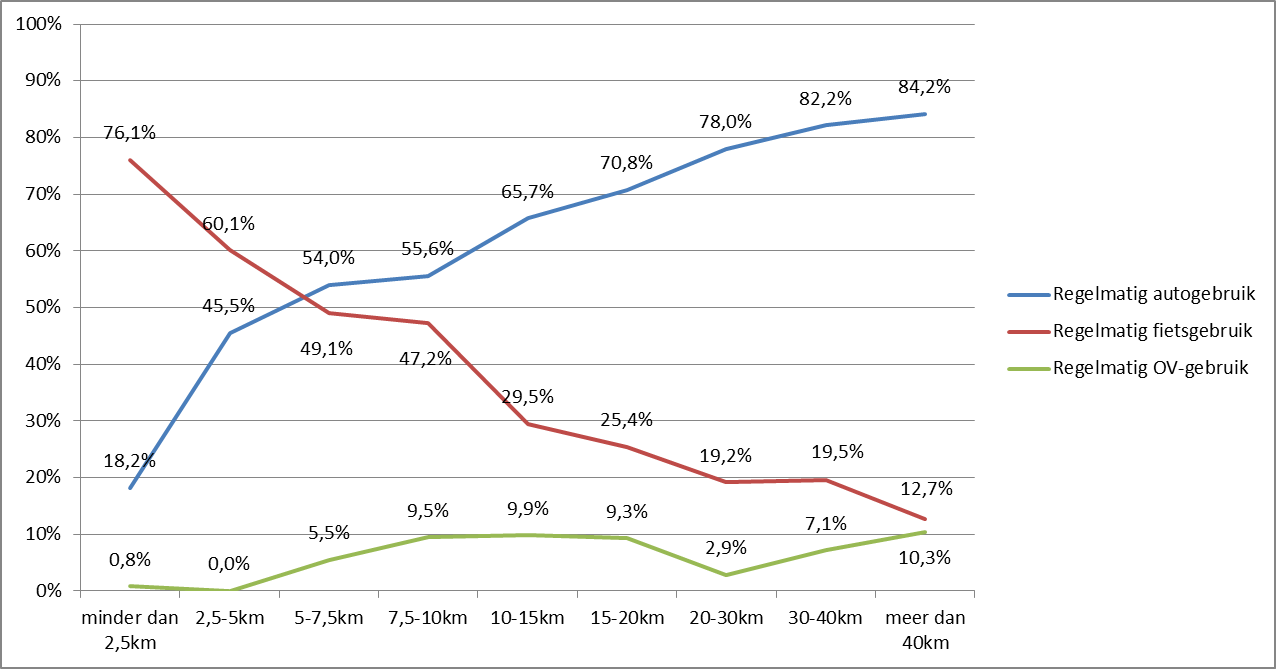 [Speaker Notes: Gebaseerd op feitelijk gerapporteerde afstand!]
Impact afstand op regelmatig gebruik: VR
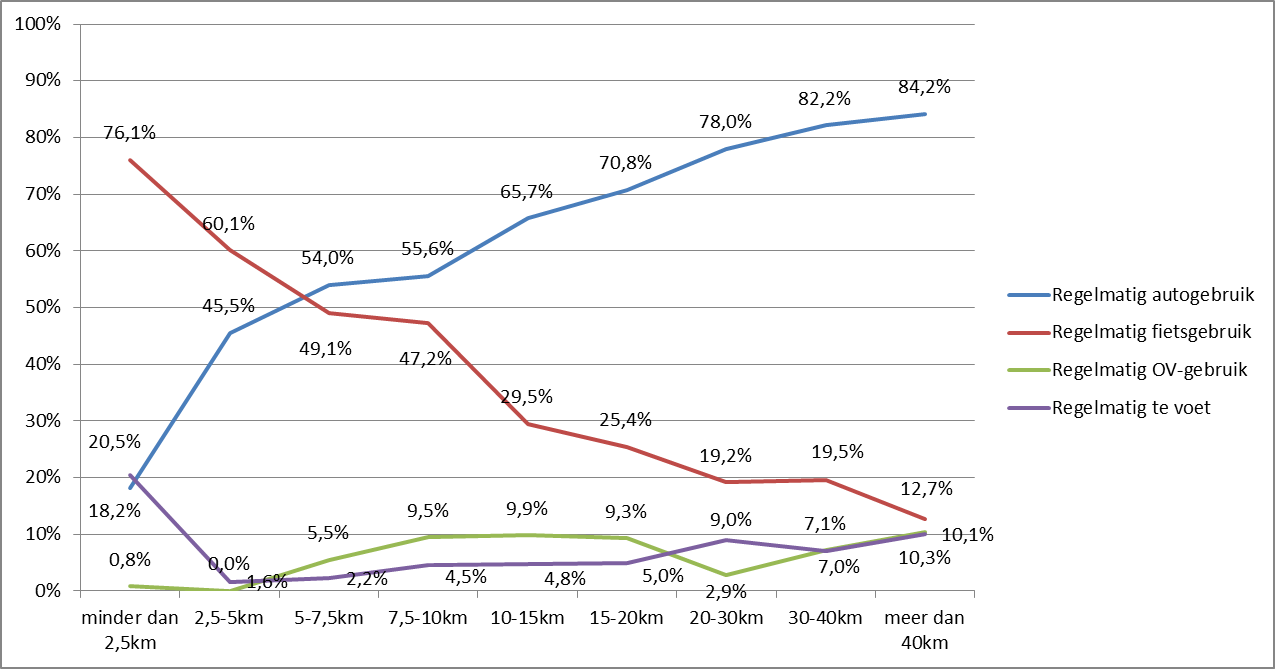 Impact afstand op regelmatig gebruik: VR
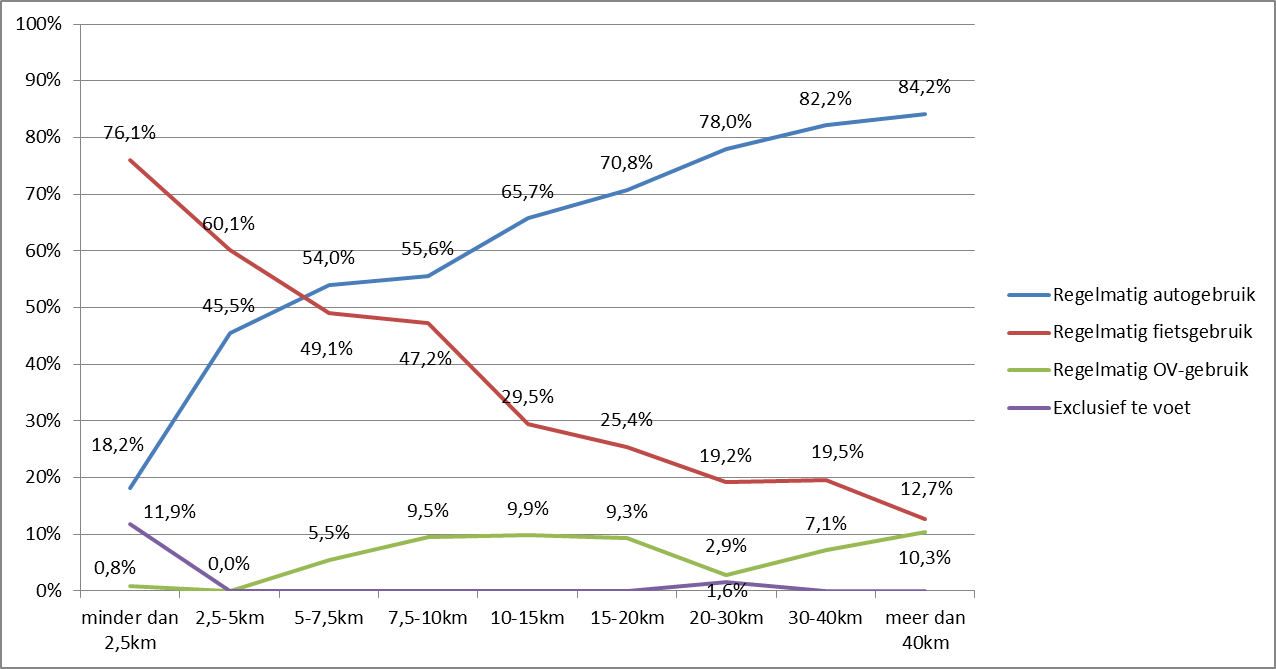 Exclusief te voet: vervoersgebruikscluster van zij die regelmatig te voet gaan, maar niet regelmatig met de auto, fiets of OV.
Impact afstand op regelmatig gebruik: Antwerpen
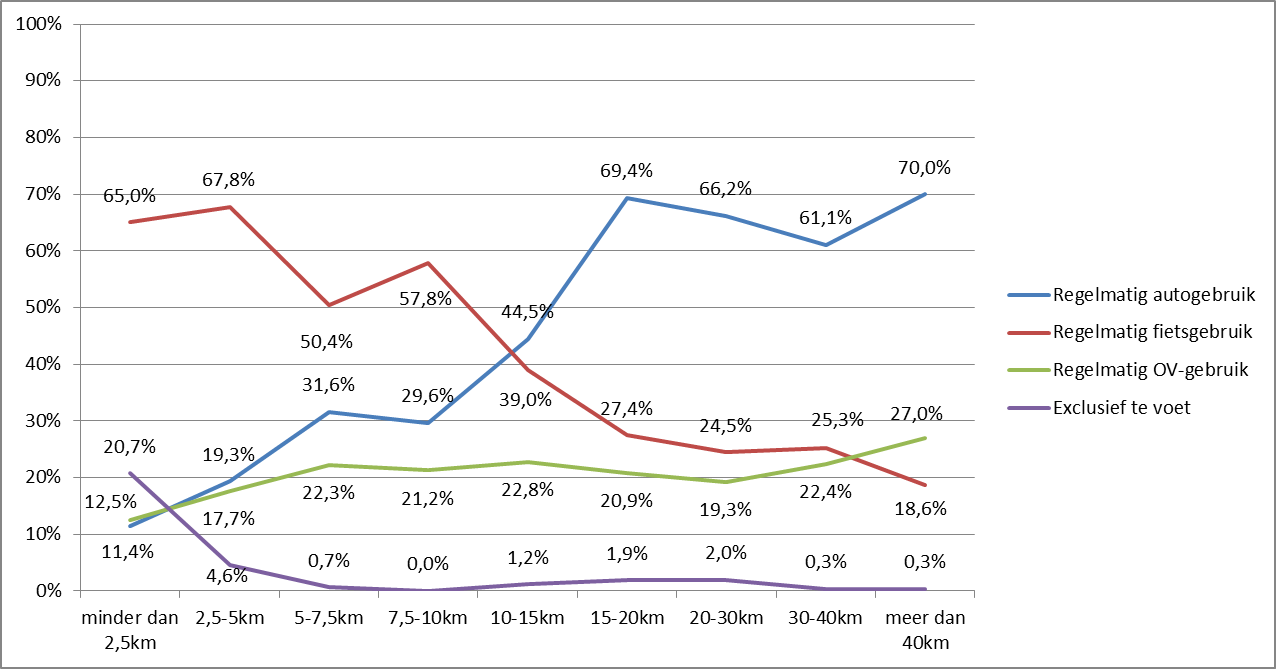 Exclusief te voet: vervoersgebruikscluster van zij die regelmatig te voet gaan, maar niet regelmatig met de auto, fiets of OV.
Regelmatig gebruik en OV-verbinding: Antwerpen
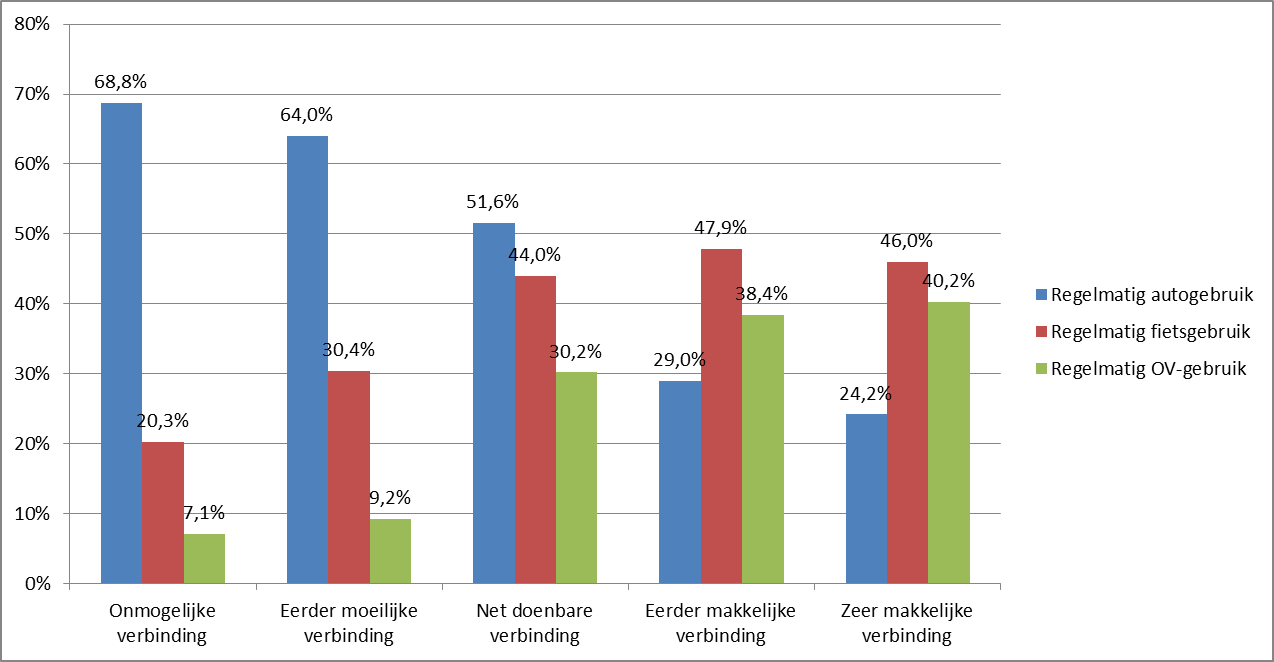 10,8% regelmatige autogebruikers met makkelijk verbinding (159 op 1469)
Regelmatig gebruik en OV-verbinding: VR
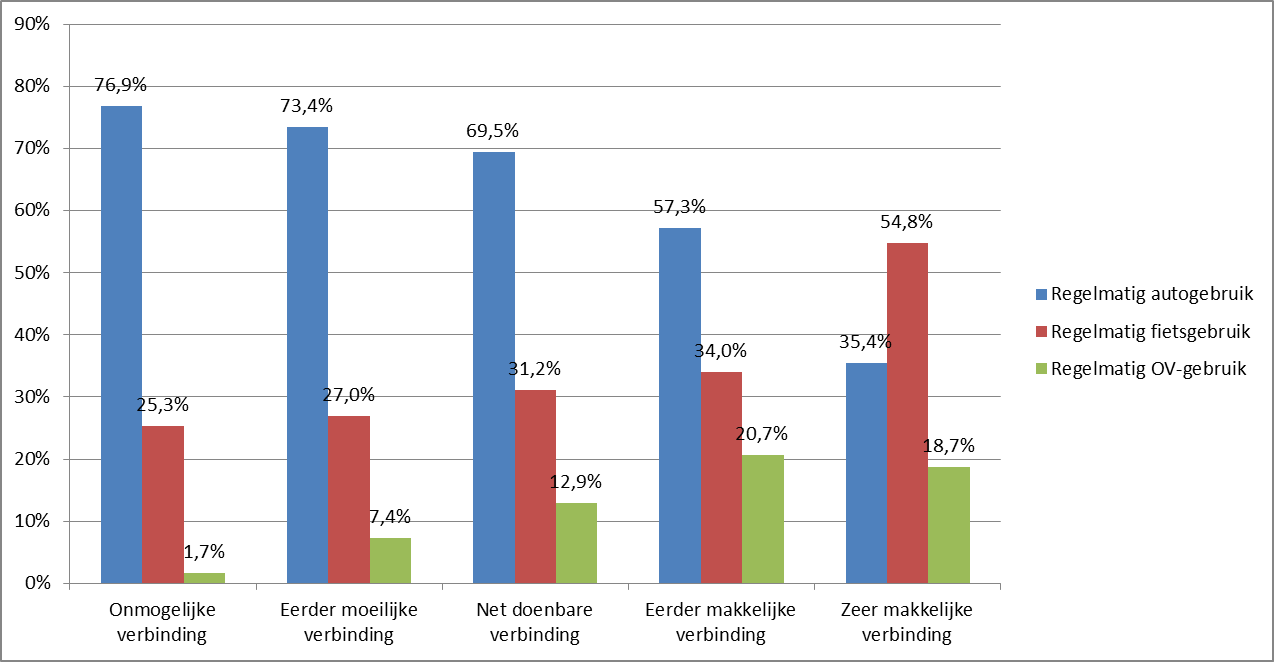 13,4% regelmatige autogebruikers met makkelijk verbinding (115 op 856)
Vervoersmiddelengebruik en tevredenheid
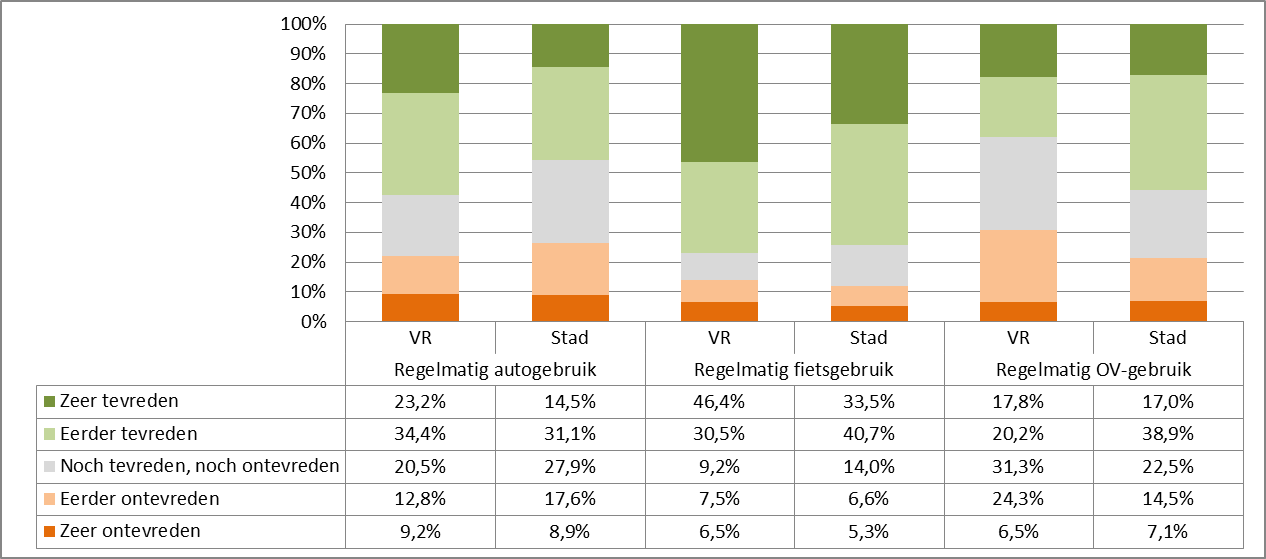 [Speaker Notes: Voor auto en fiets: VR positiever dan stad; voor OV stad positiever]
Gebruik vervoersmiddelen
Modal split
Vervoersgebruiksclusters
Om het aspect van multi-modaliteit op te nemen in de mobiliteitsbevraging, kan uit de vraag betreffende frequentie van gebruik per vervoersmodus, het behoren tot een vervoersgebruikcluster berekend worden. Deze toekenning is gebaseerd op het meest regelmatige gebruik van vervoersmodi.

De “modal-split” cijfers worden op deze manier genuanceerder.











De methode geeft het aandeel weer per gebruikte (combinatie van) vervoersmiddel(en). De som van deze is 100%.

Hieruit kan autogebruik, fietsgebruik en OV-gebruik worden afgeleid. Deze geven geen aandelen weer maar voorkomen. De som van deze opsplitsing kan bijgevolg hoger zijn dan 100%.

Verder kan uit deze methode het aandeel uni-modaliteit versus multi-modaliteit worden afgeleid.
% Auto- gebruik
% Fiets- gebruik
% OV- gebruik
Vervoersgebruiksclusters
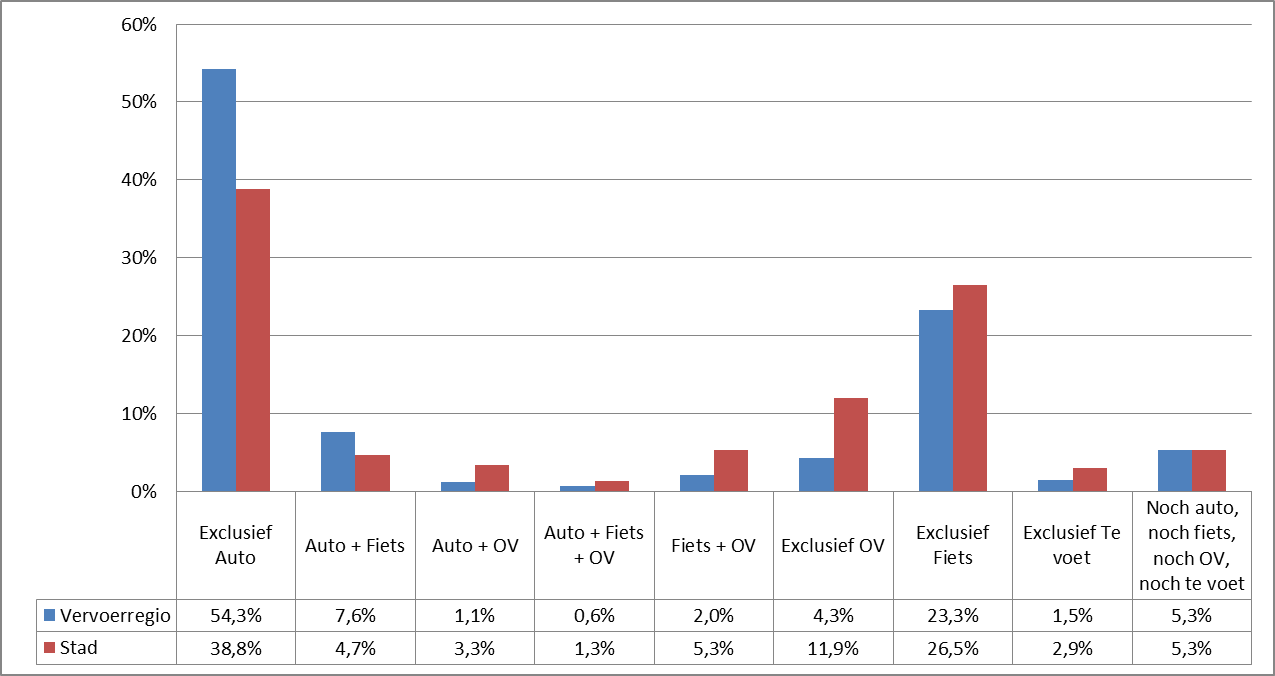 Regelmatig autogebruik: 63,6 (48,1%)
Regelmatig fietsgebruik: 33,5% (37,7%)
Regelmatig gebruik openbaar vervoer: 8,0% (21,9%)
Vertaling vervoersgebruiksclusters naar eenvoudige modal split
Gemengde clusters:
Stap 1: toewijzing op basis van dominant vervoersmiddel
Stap 2: indien geen dominant vervoersmiddel gelijkmatige verdeling over groepen
!! Gebaseerd op regelmatig gebruik: ‘anders’ betekent ‘geen van de andere vier regelmatig’ !!
1/2
1/2
Modal split
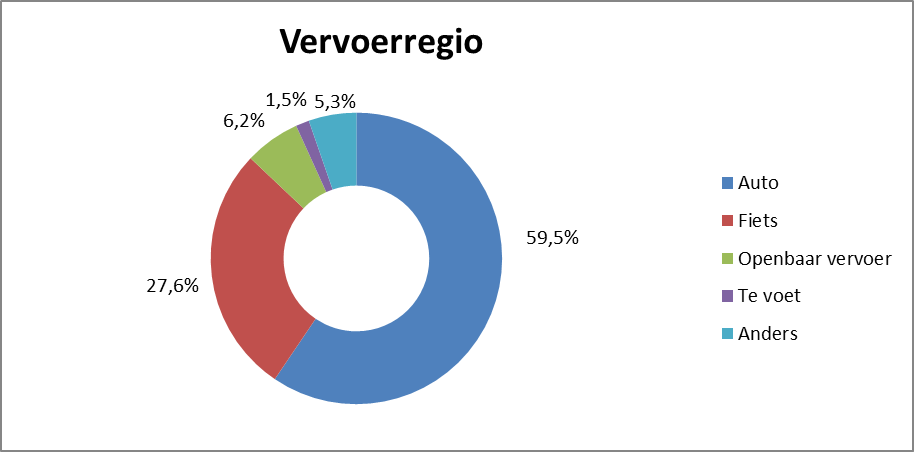 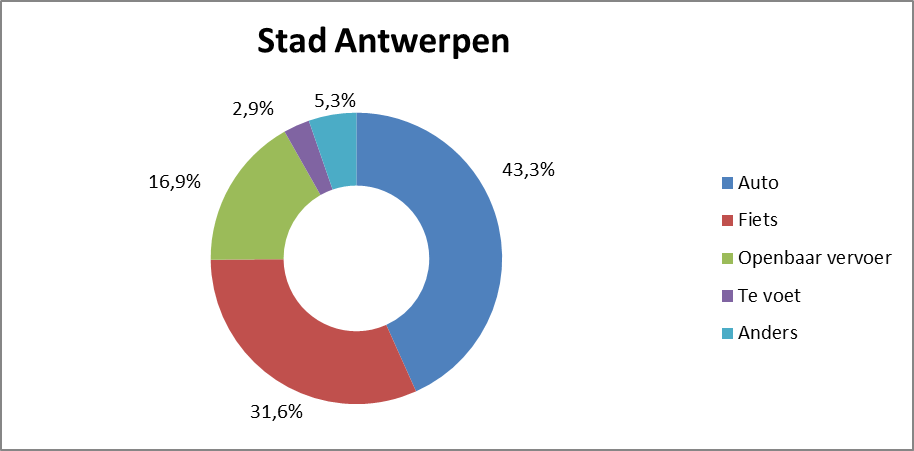 Modal split
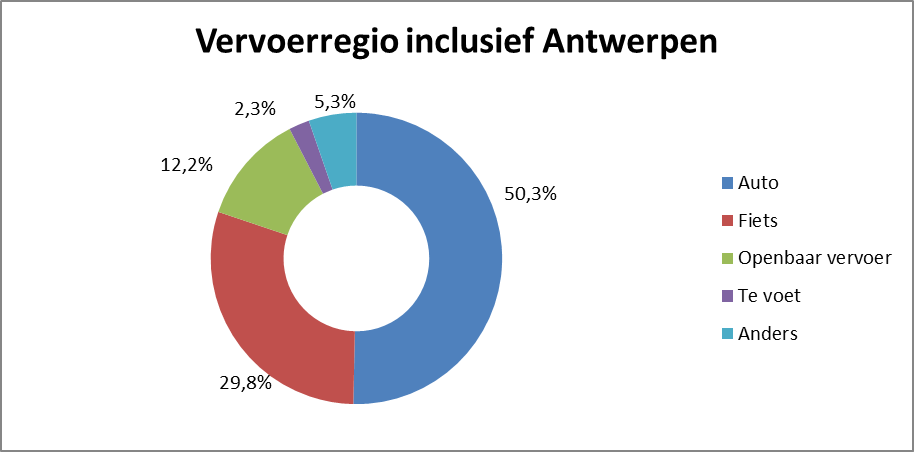 Maatregelen werkgever
Fietsmaatregelen: VR incl. Antwerpen
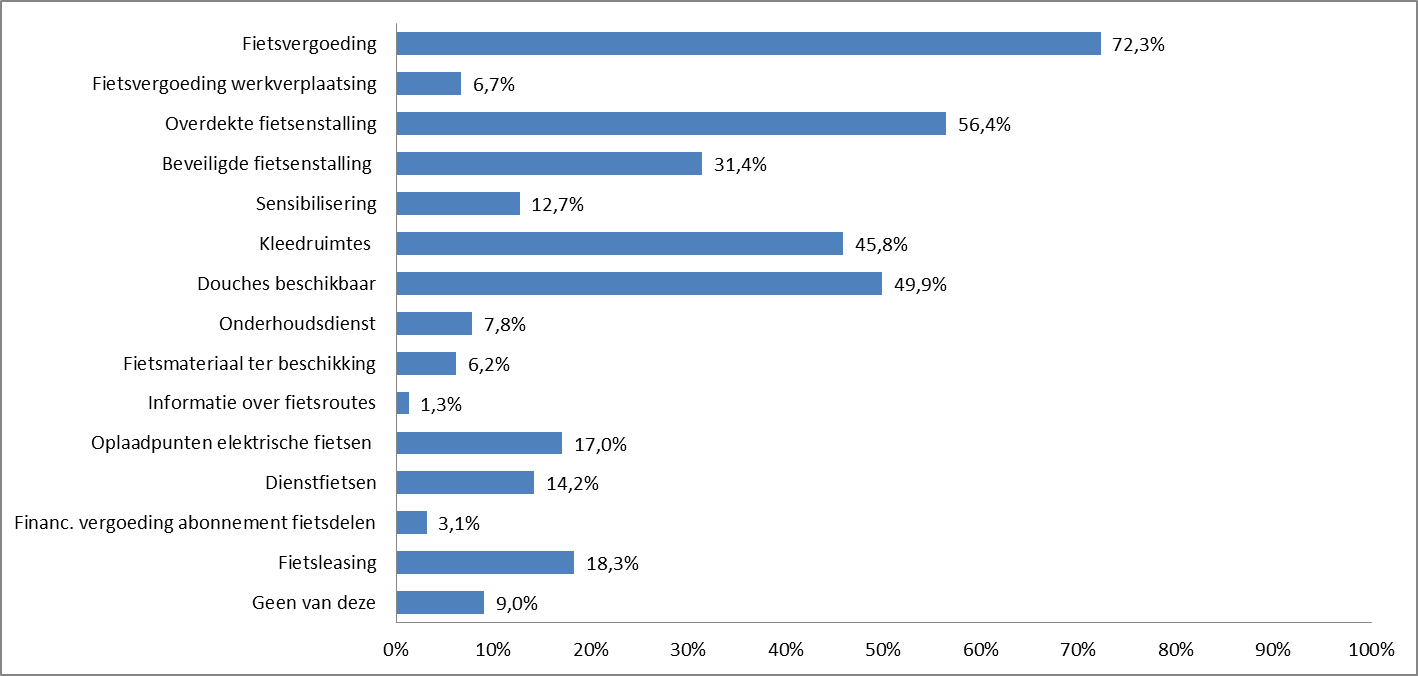 Fietsmaatregelen
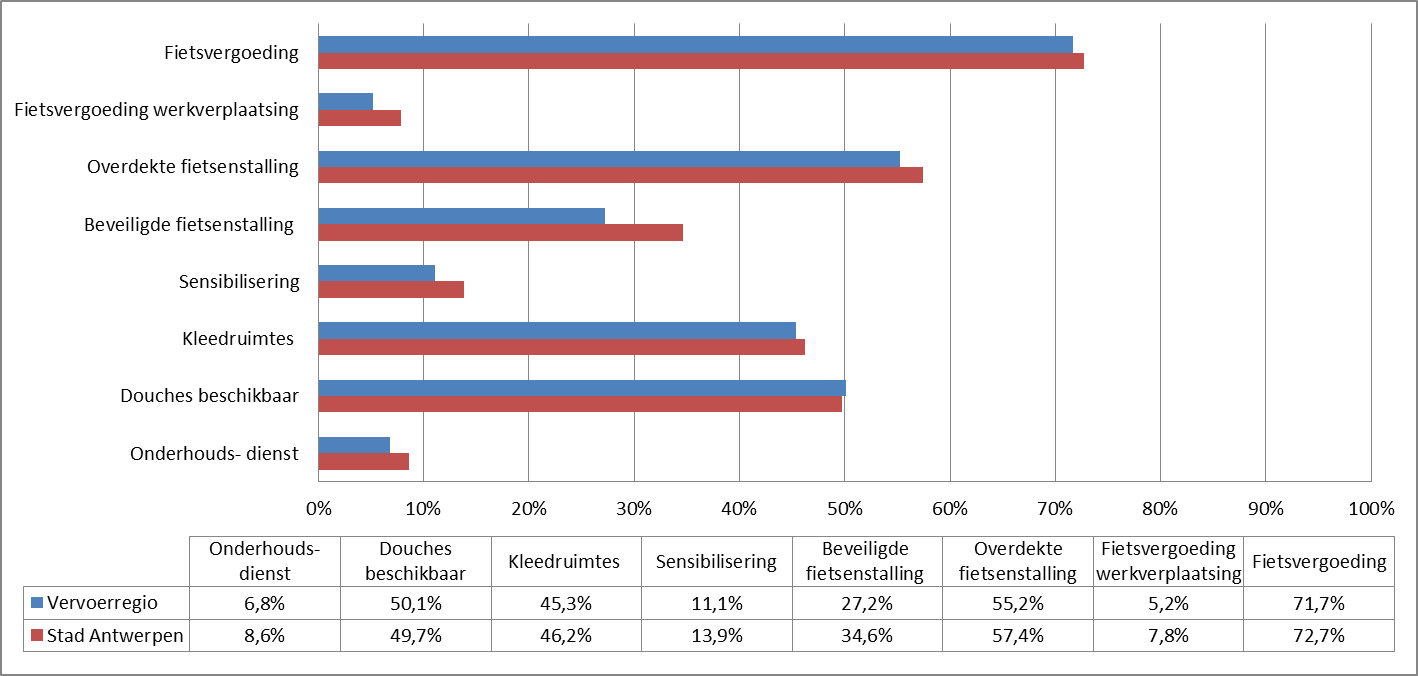 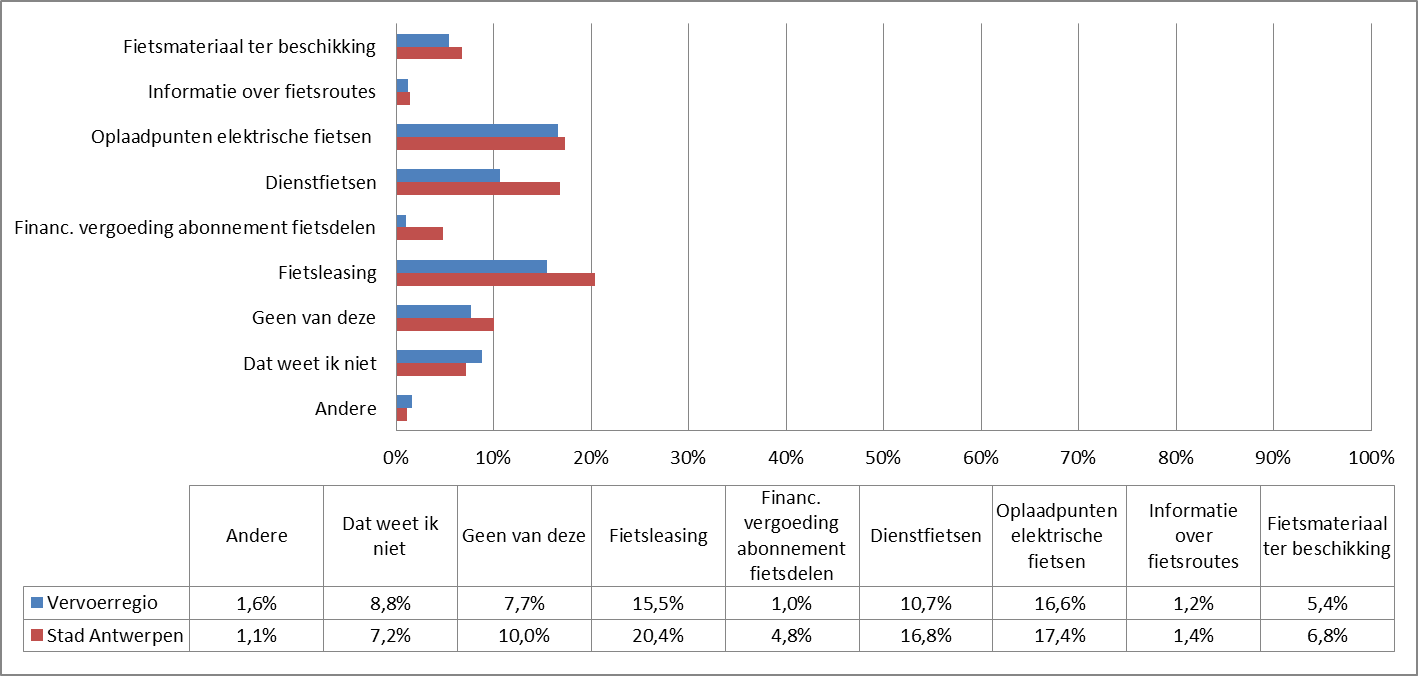 Fietsmaatregelen naar bedrijfsgrootte
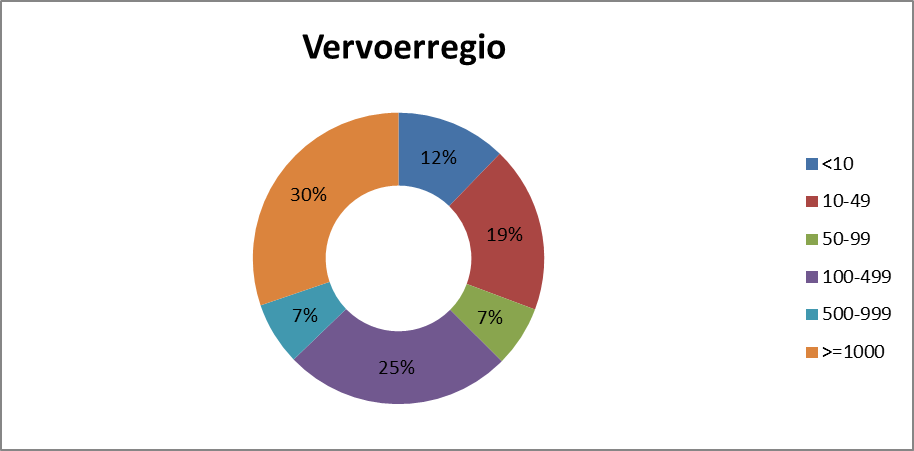 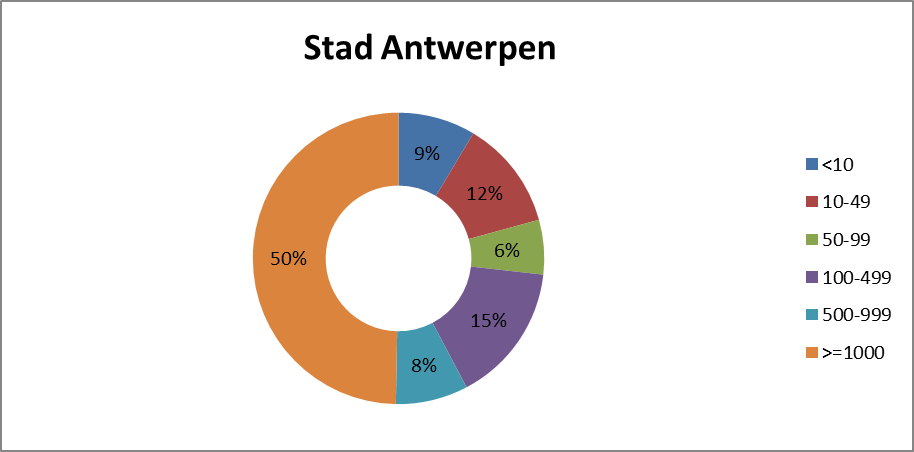 Impact bedrijfsgrootte op aanwezigheid van maatregelen is vergelijkbaar voor vervoerregio en stad Antwerpen (grotere bedrijven meer maatregelen), maar in de vervoerregio werken wel meer mensen in kleinere bedrijven. Over het algemeen minder maatregelen in kleinere bedrijven en daardoor globaal genomen minder maatregelen in de vervoerregio.
Desondanks vergelijkbare cijfers voor vervoerregio en stad op vlak van:
Fietsvergoeding
Kleedruimtes
Douches
Oplaadpunten elektrische fietsen
[Speaker Notes: Impact bedrijfsgrootte op aanwezigheid van maatregelen is vergelijkbaar voor vervoerregio en stad Antwerpen (grotere bedrijven meer maatregelen), maar in de vervoerregio werken wel meer mensen in kleinere bedrijven. Over het algemeen minder maatregelen in kleinere bedrijven en daardoor globaal genomen minder maatregelen in de vervoerregio.]
Maatregelen OV: VR incl. Antwerpen
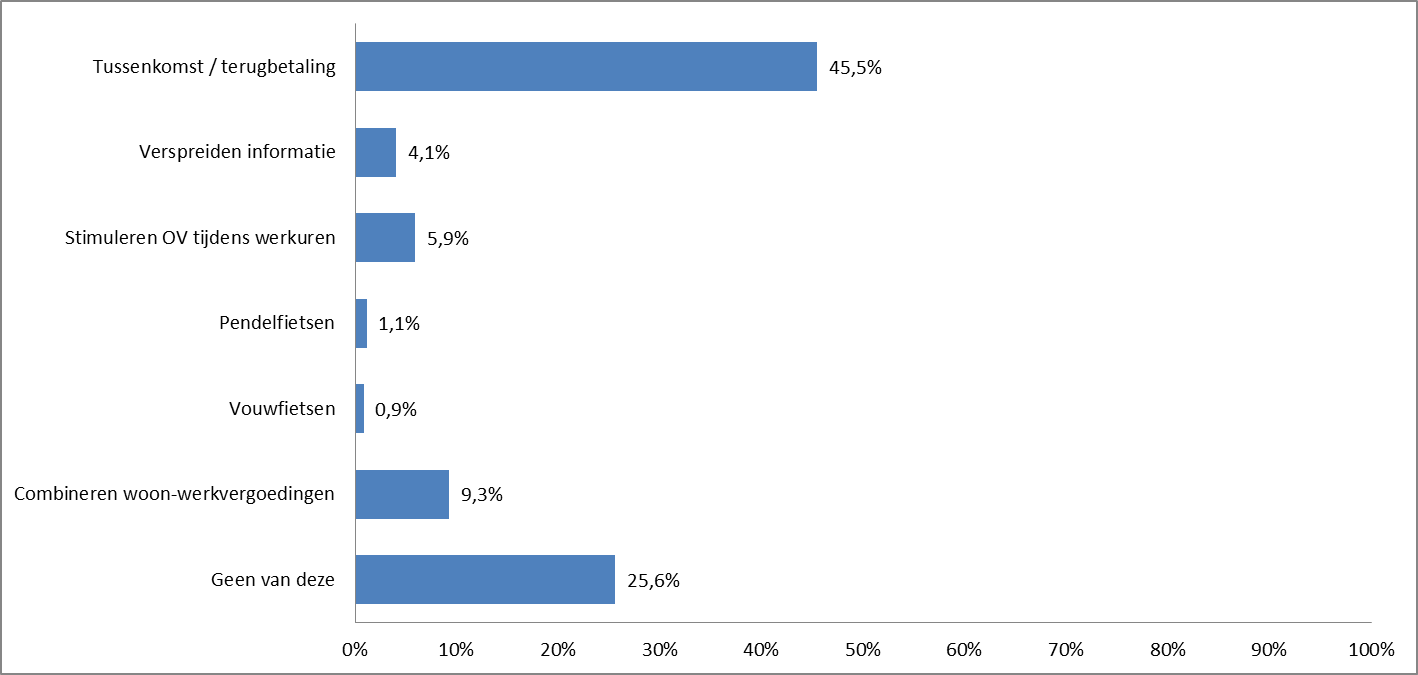 Maatregelen openbaar vervoer
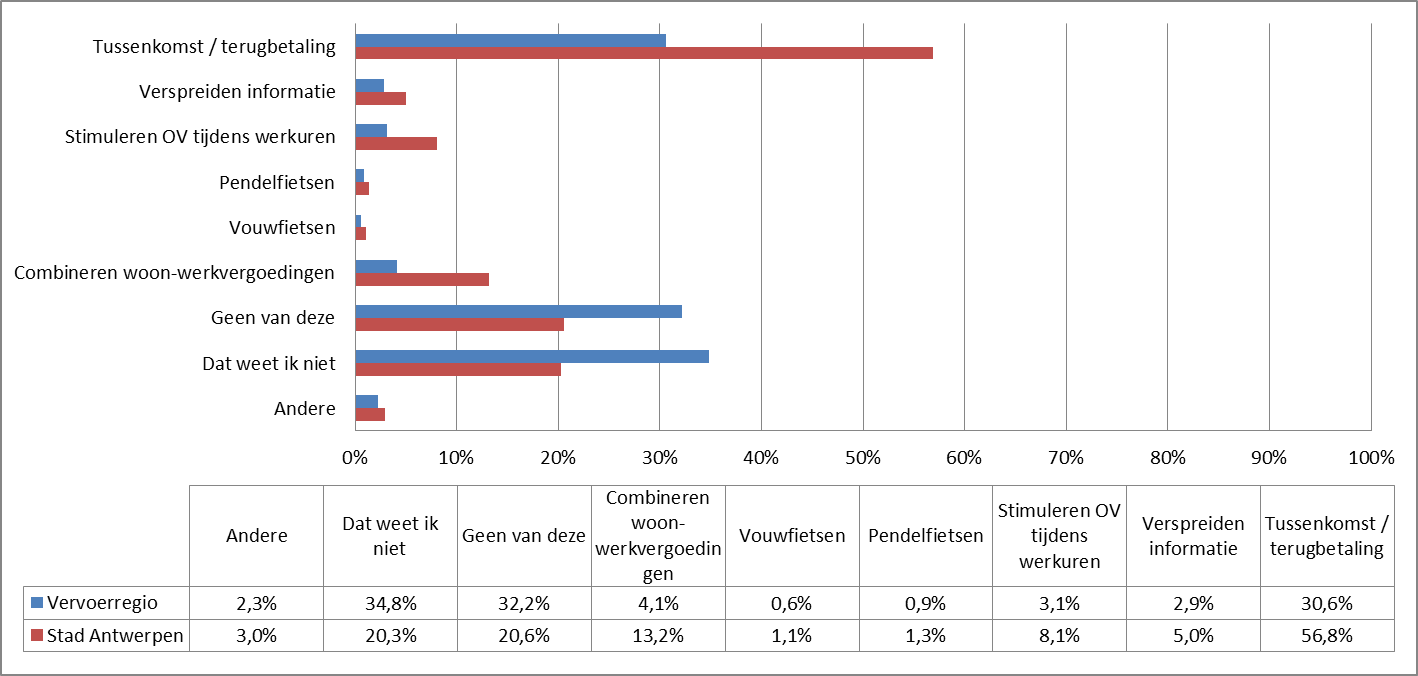 Impact bedrijfsgrootte: ongeacht de bedrijfsgrootte veel minder maatregelen in bedrijven in de vervoerregio.
Automaatregelen: VR incl. Antwerpen
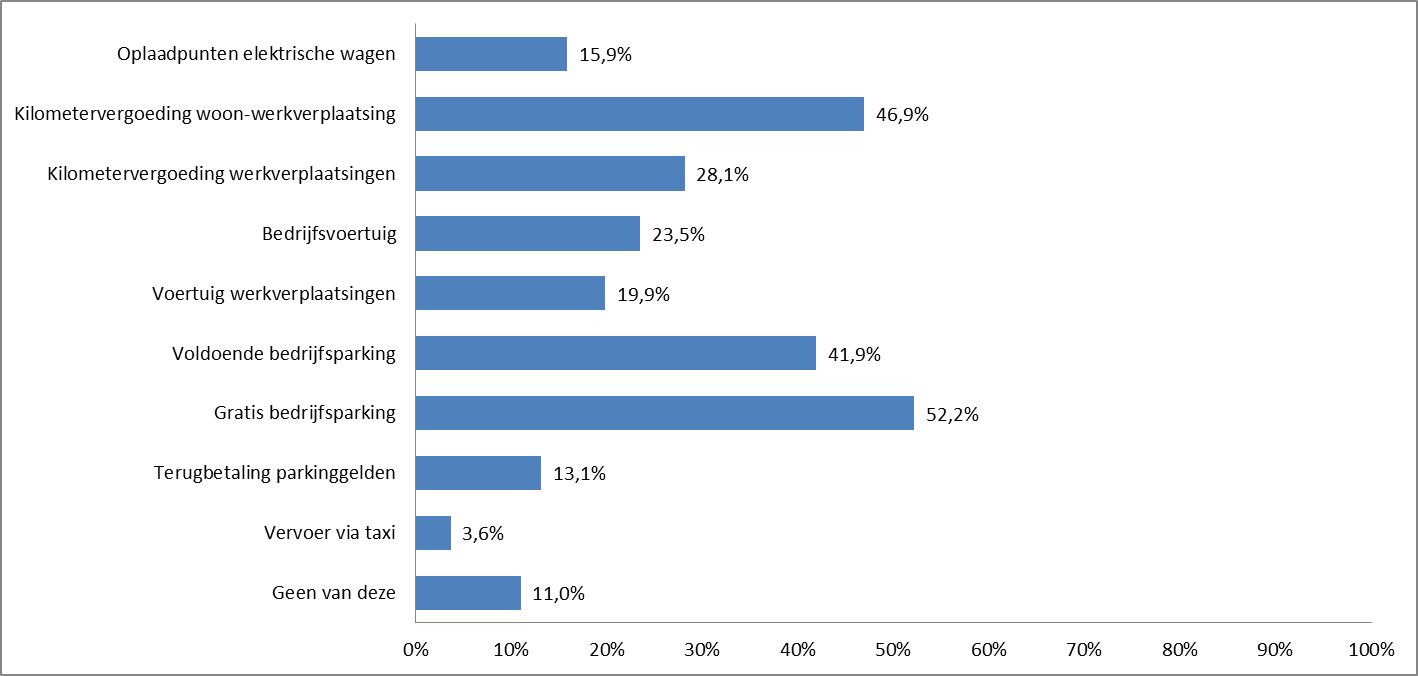 Automaatregelen
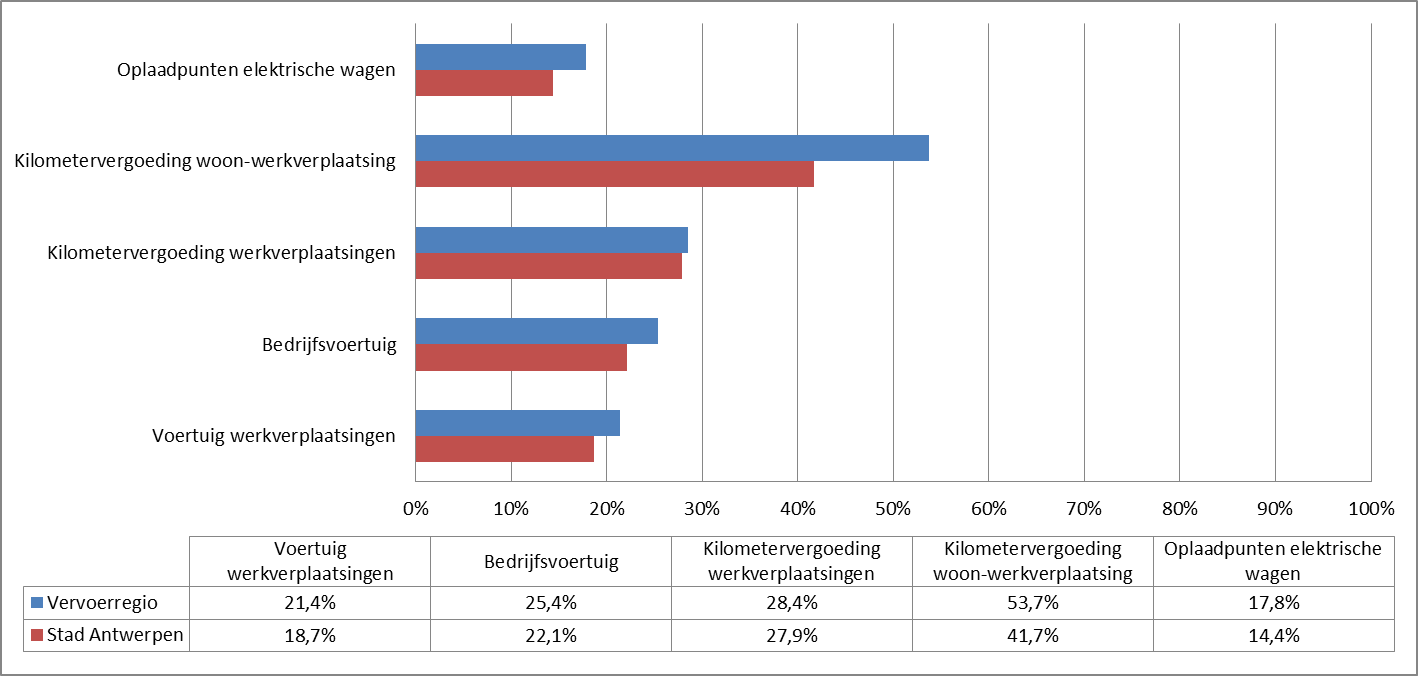 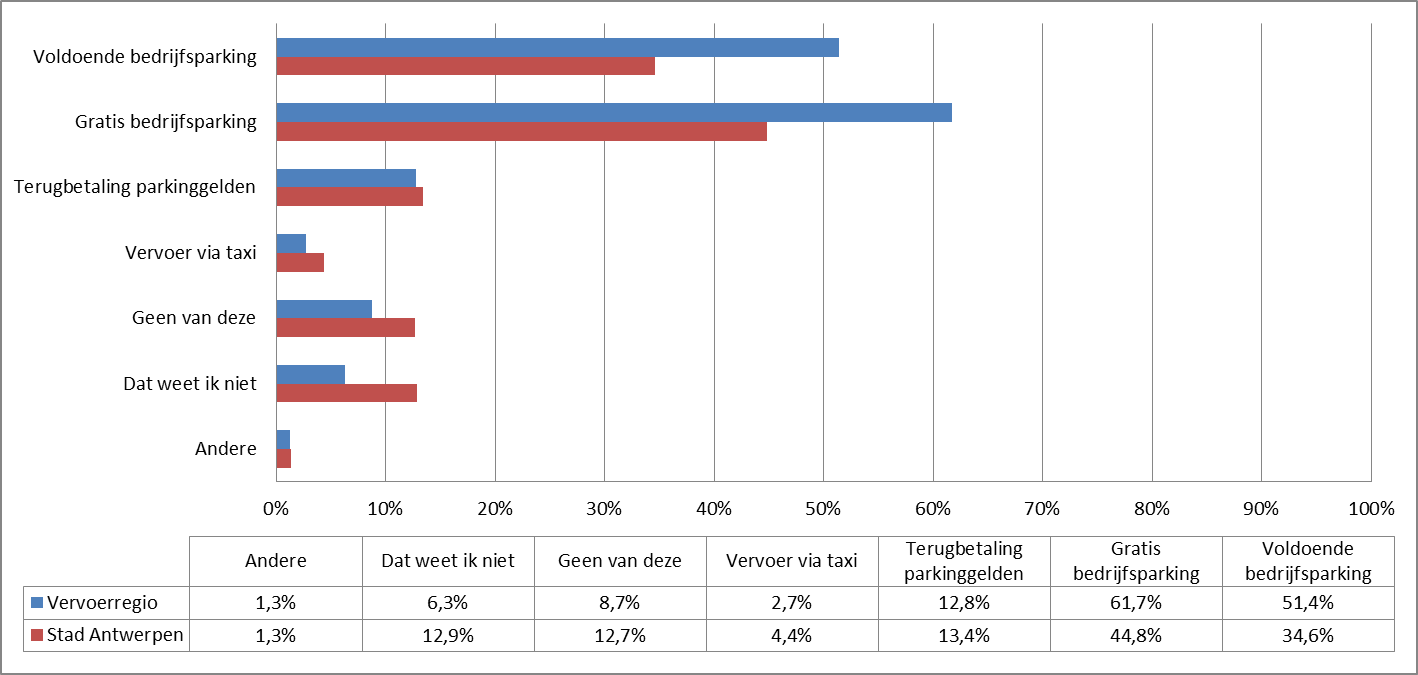 Impact bedrijfsgrootte: kleiner voor automaatregelen dan voor bijv. fietsmaatregelen. Bovendien zien we dat ondanks het groter aandeel kleine bedrijven dat werknemers uit de vervoerregio vaker kunnen genieten van heel wat automaatregelen.
Maatregelen CV: VR incl. Antwerpen
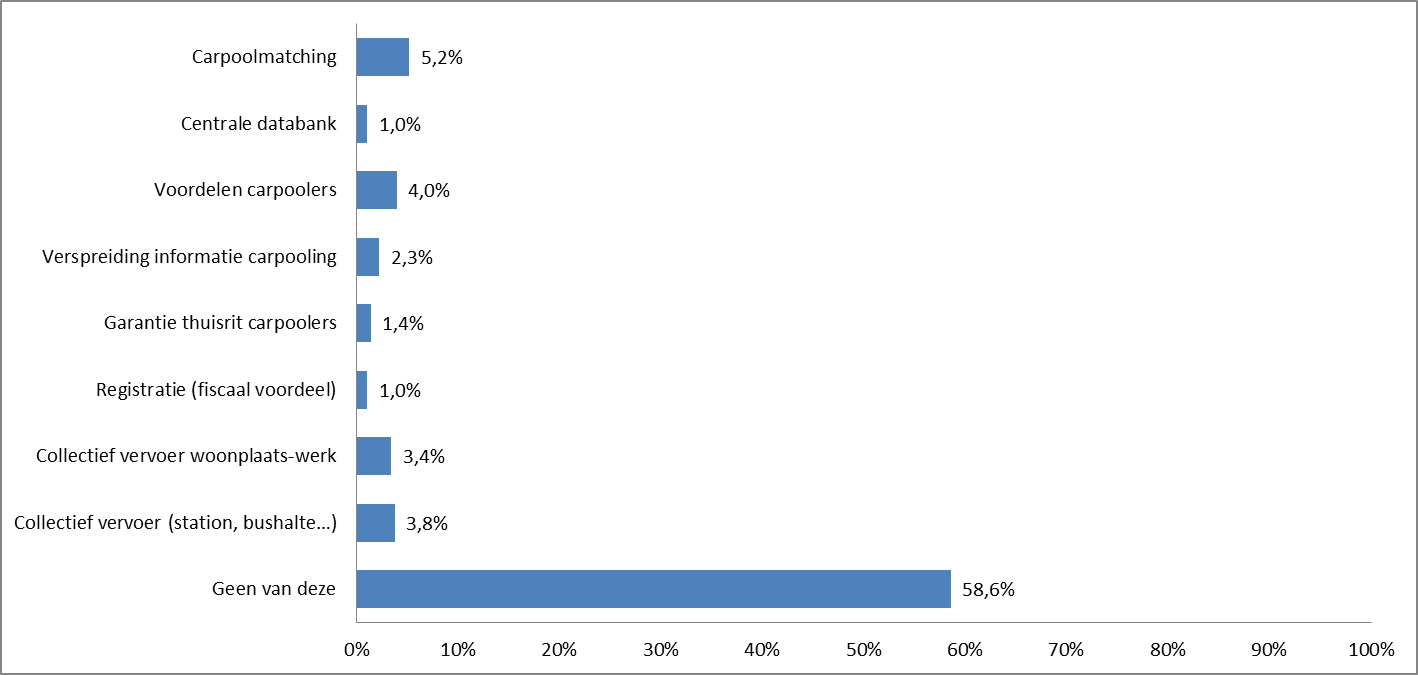 Maatregelen collectief vervoer
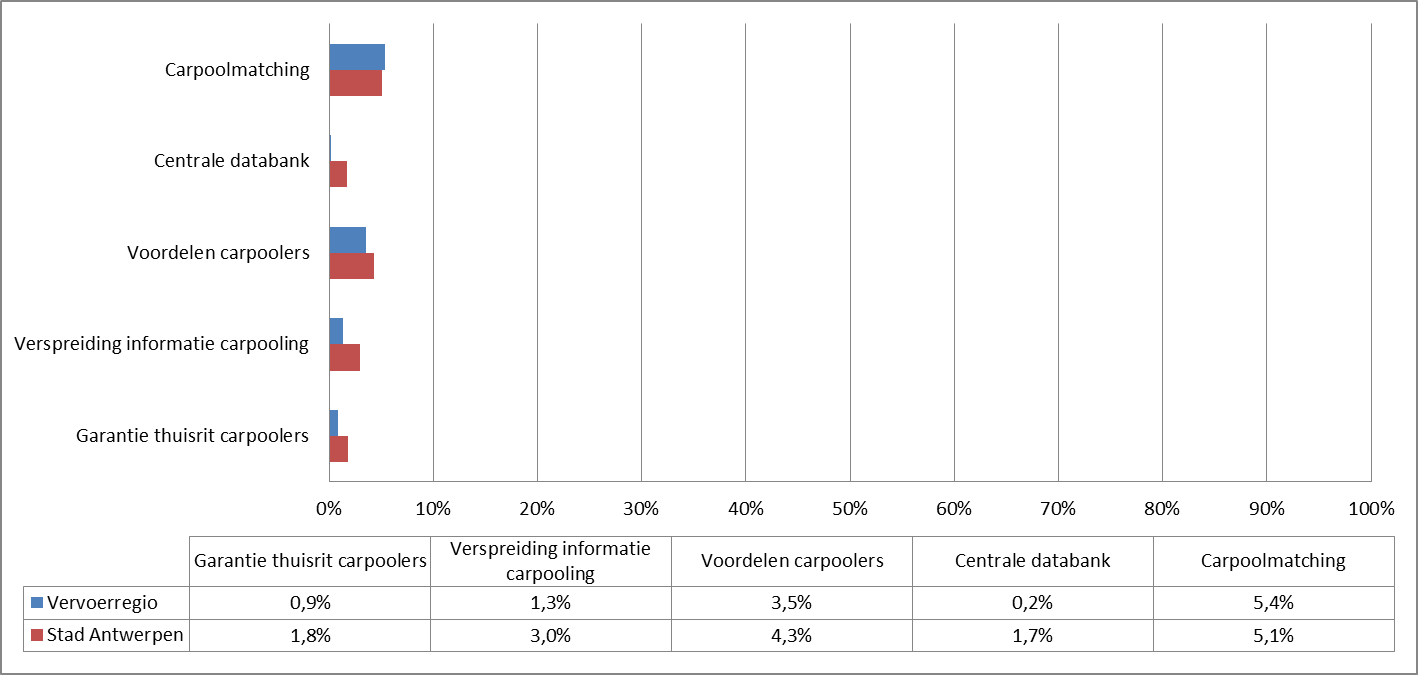 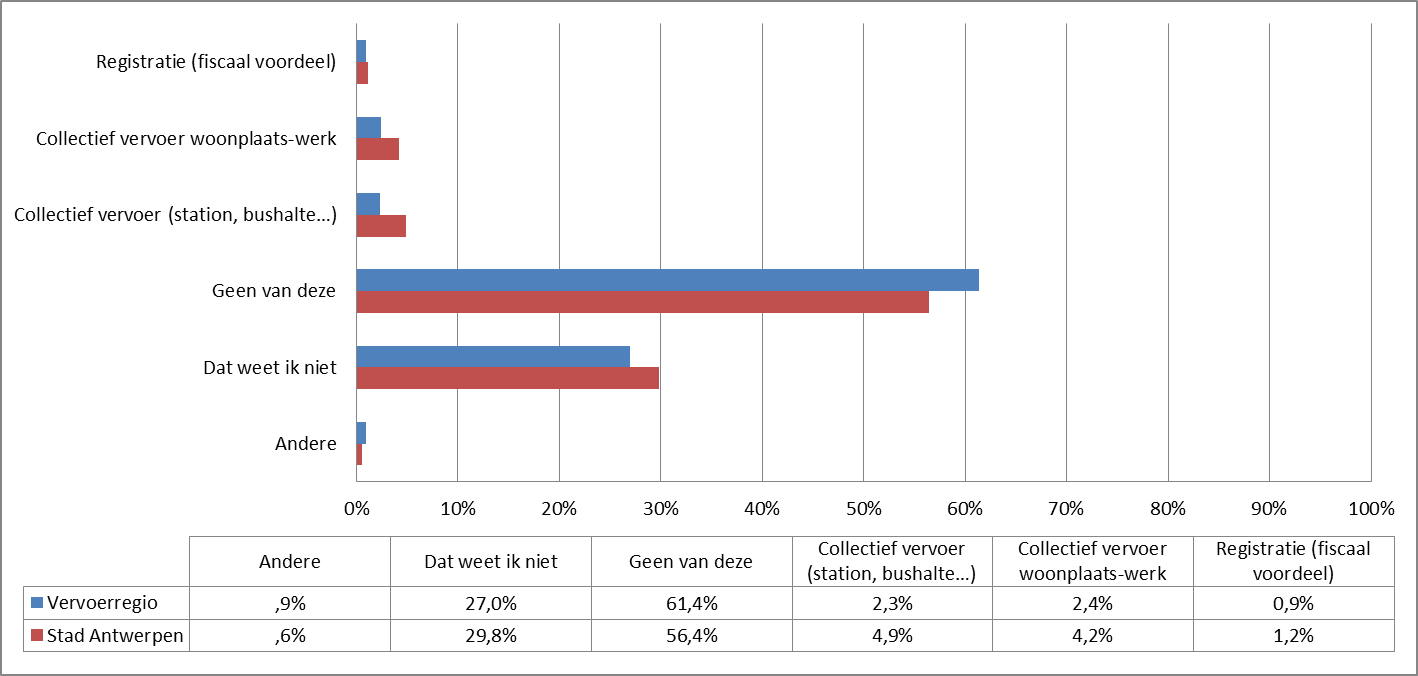 Barrières
Gebruik P + R
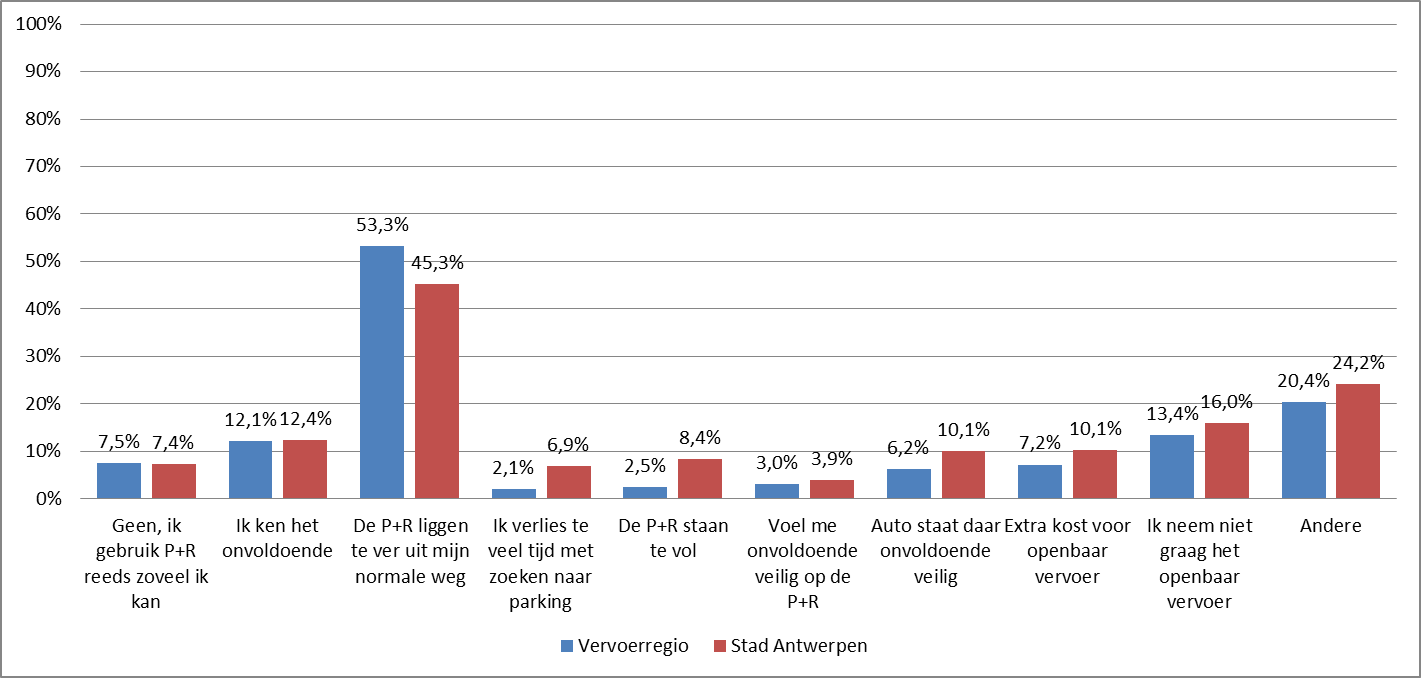 [Speaker Notes: Vraag P+R wel wat minder relevant voor heel wat respondenten in vervoerregio]
Barrières
Te voet
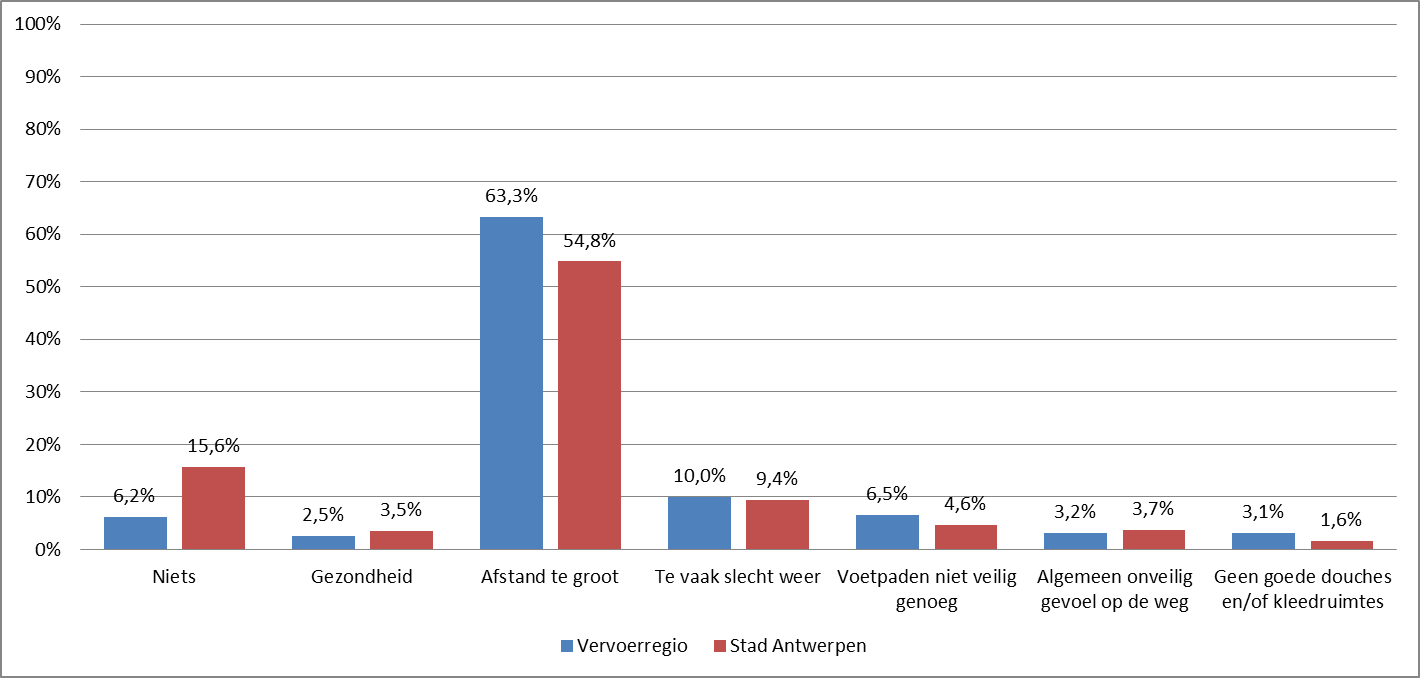 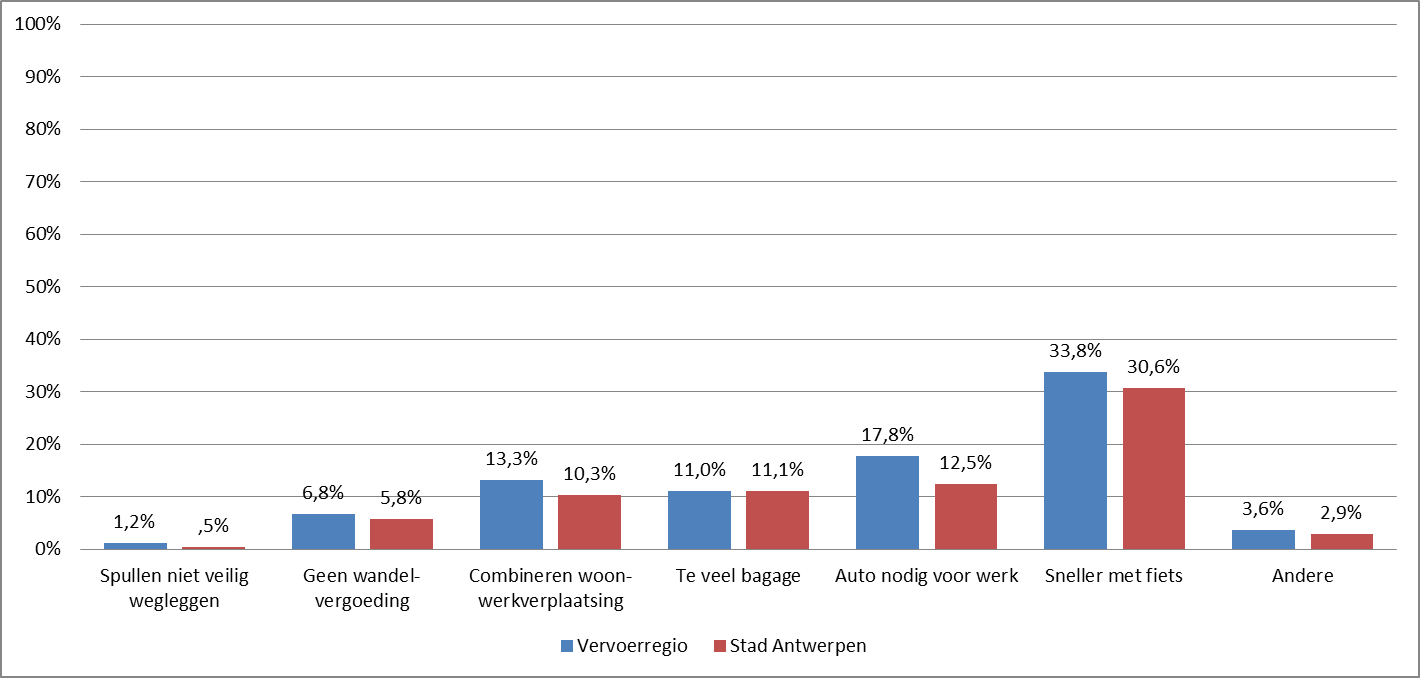 [Speaker Notes: Afstand, geen goede douches, combineren en auto nodig significant]
Barrières
Fiets
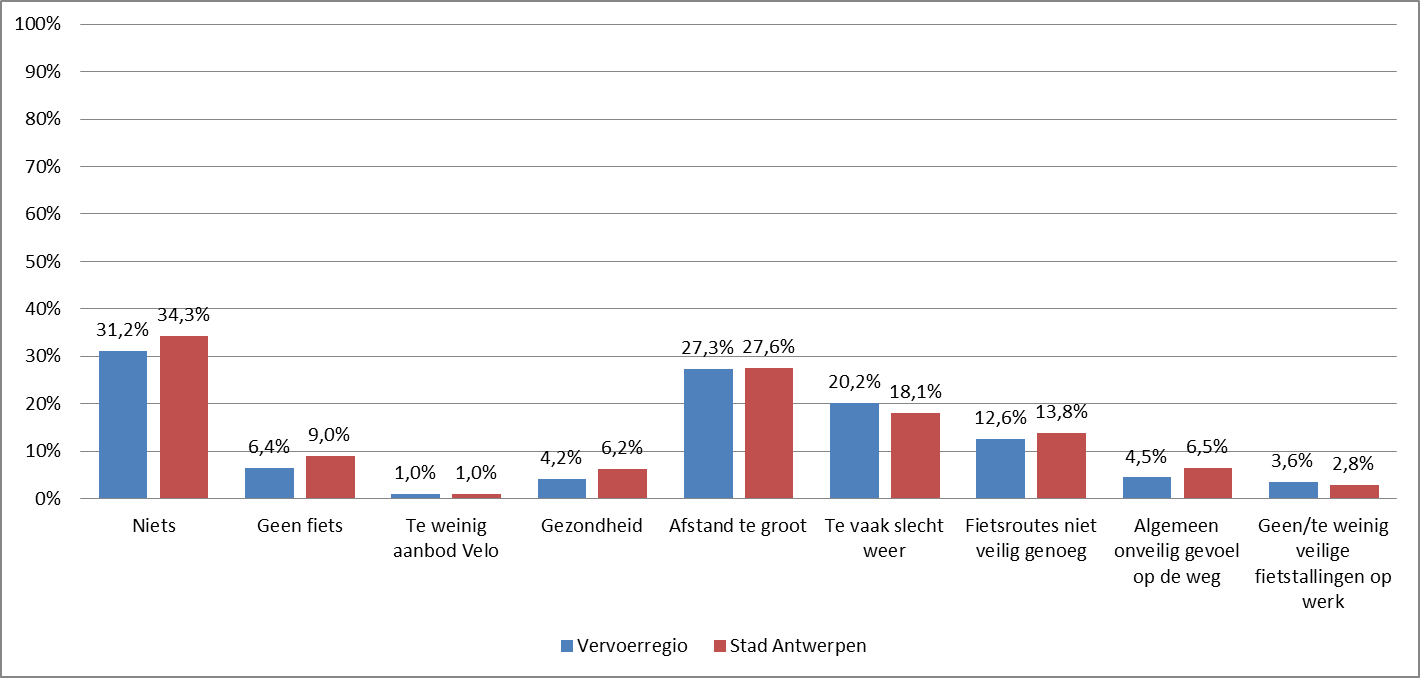 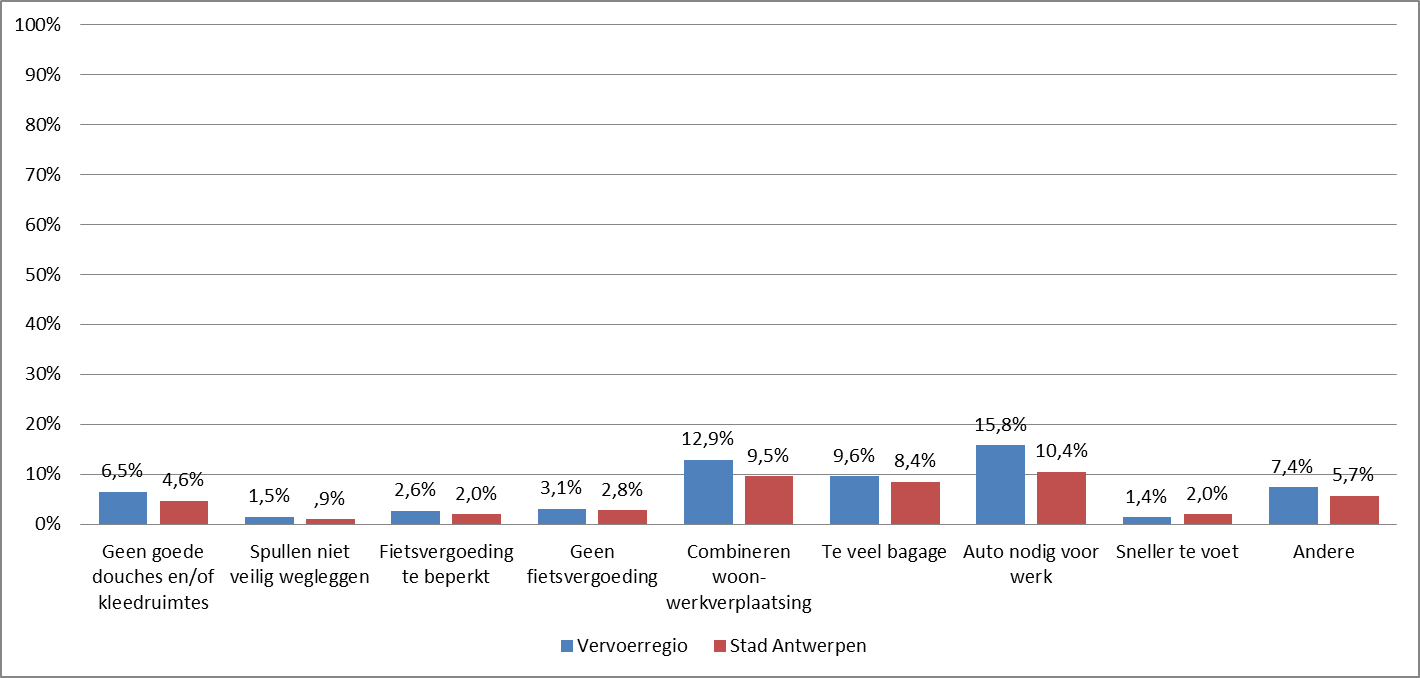 [Speaker Notes: Geen fiets, Gezondheid, Algemeen onveilig gevoel op de weg, Geen goede douches en/of kleedruimtes,  Combineren woon- werkverplaatsing en Auto nodig voor werk significant]
Niet-regelmatige fietsers op korte afstand: VR
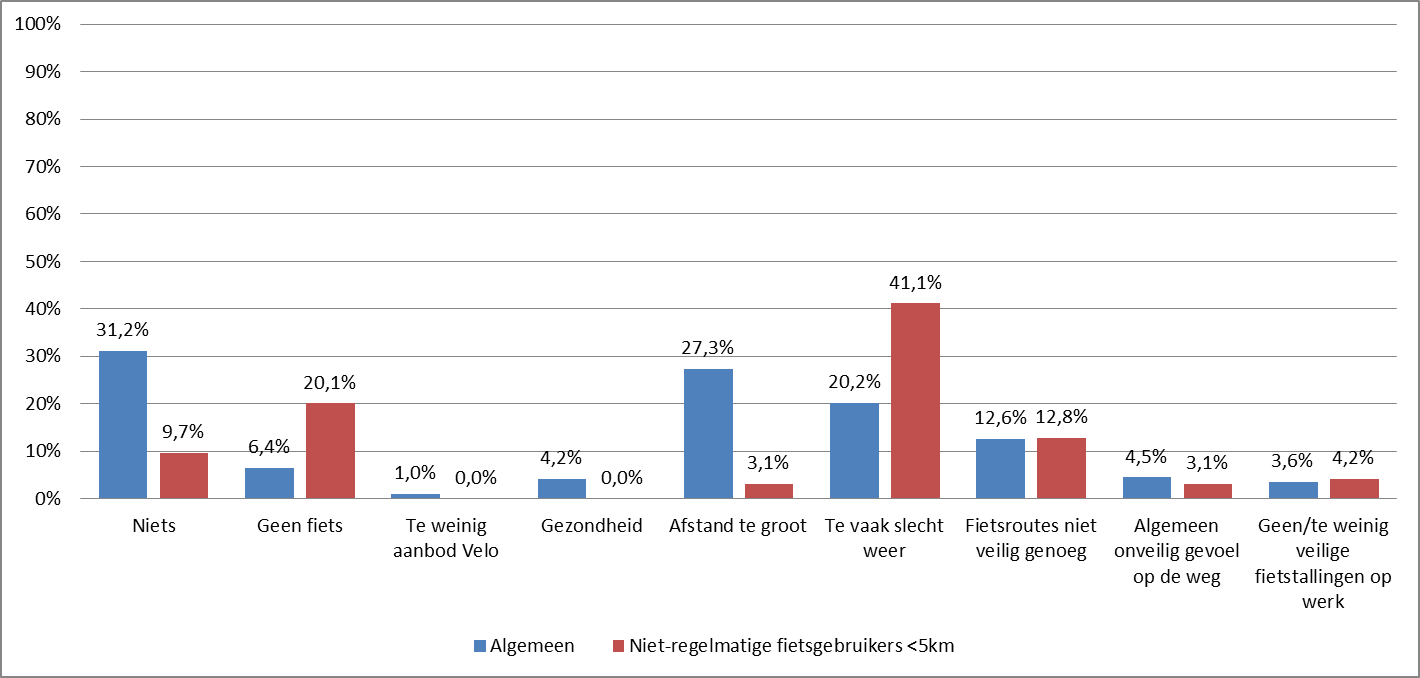 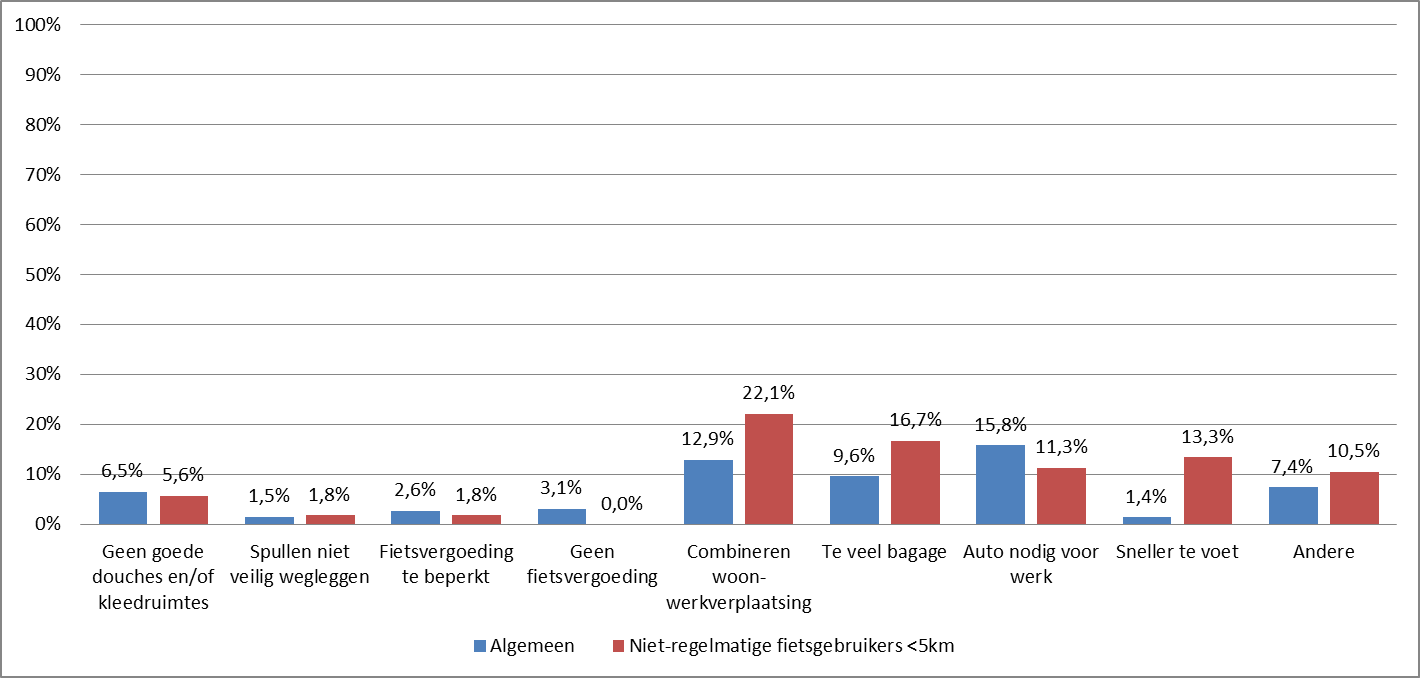 [Speaker Notes: VRA excl stad]
Barrières
Openbaar vervoer
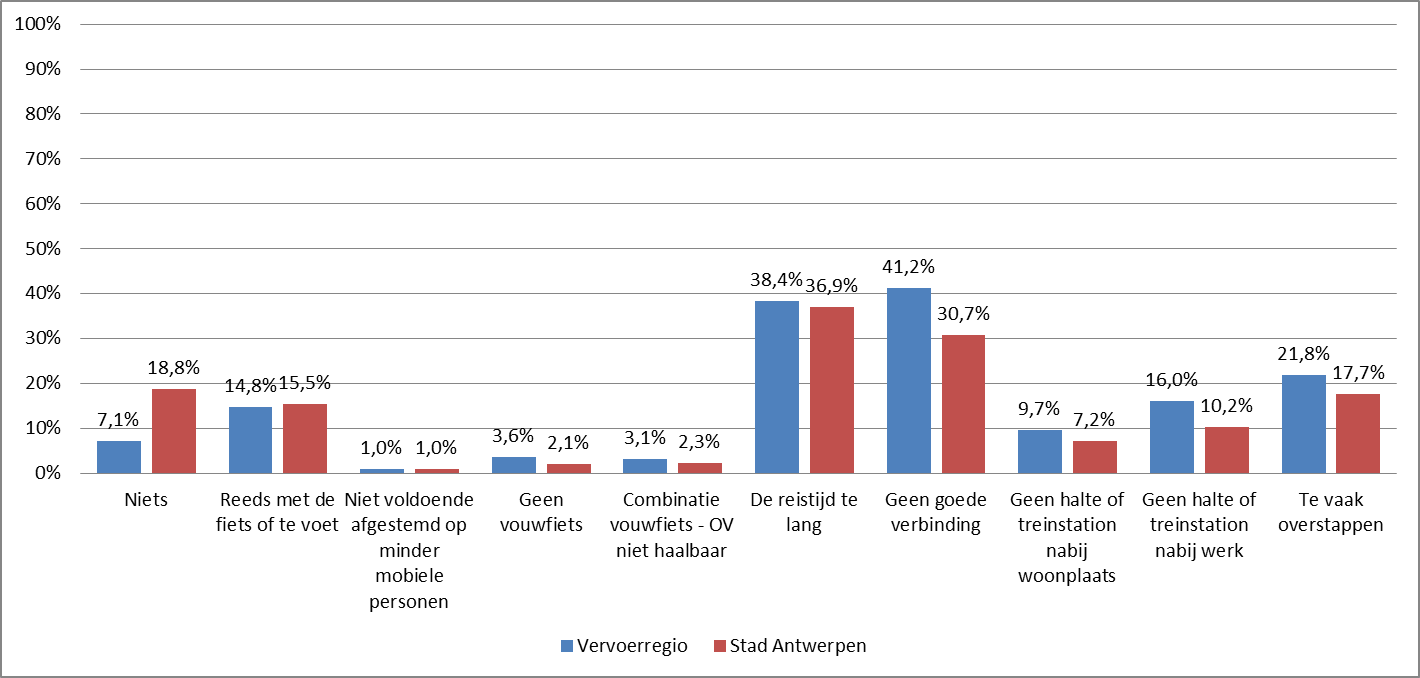 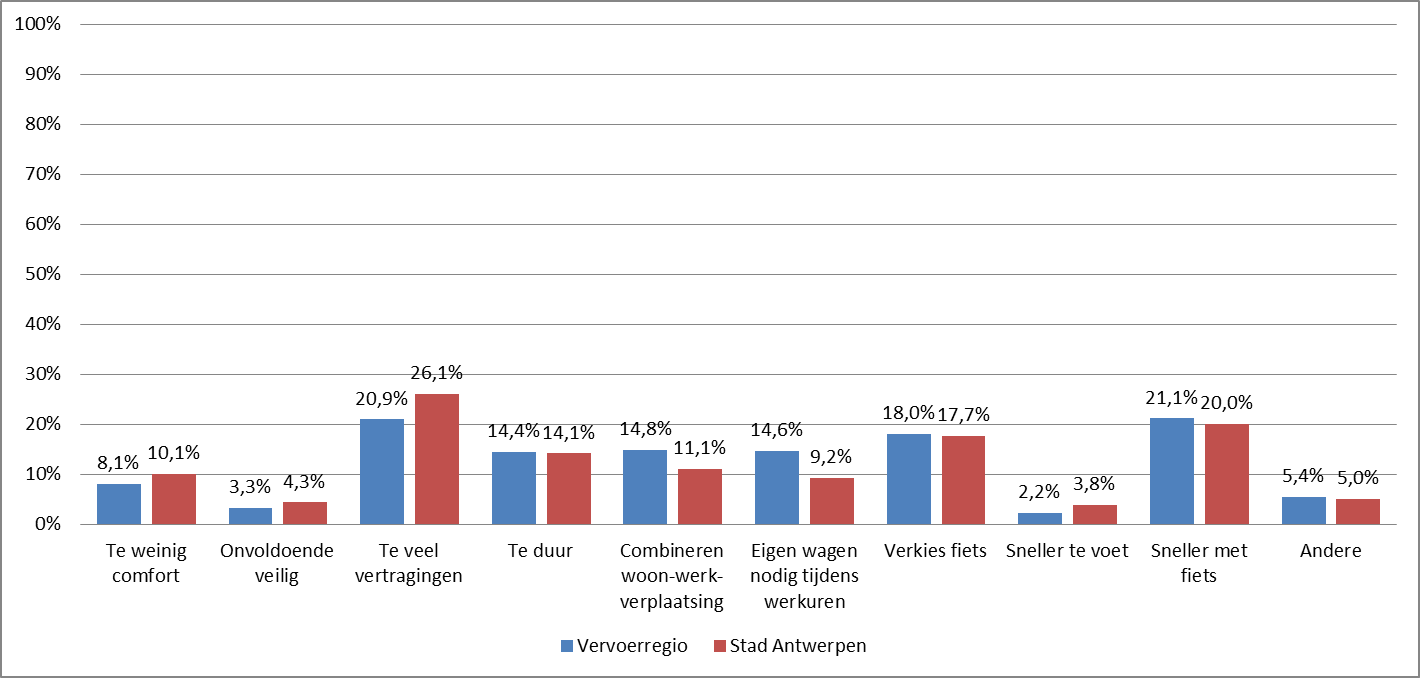 [Speaker Notes: Niets Geen vouwfiets Geen goede verbinding Geen halte of treinstation nabij woonplaats Geen halte of treinstation nabij werk Te vaak overstappen Te veel vertragingen Combineren woon-werk- verplaatsing Eigen wagen nodig tijdens werkuren Sneller te voet 
=> significant]
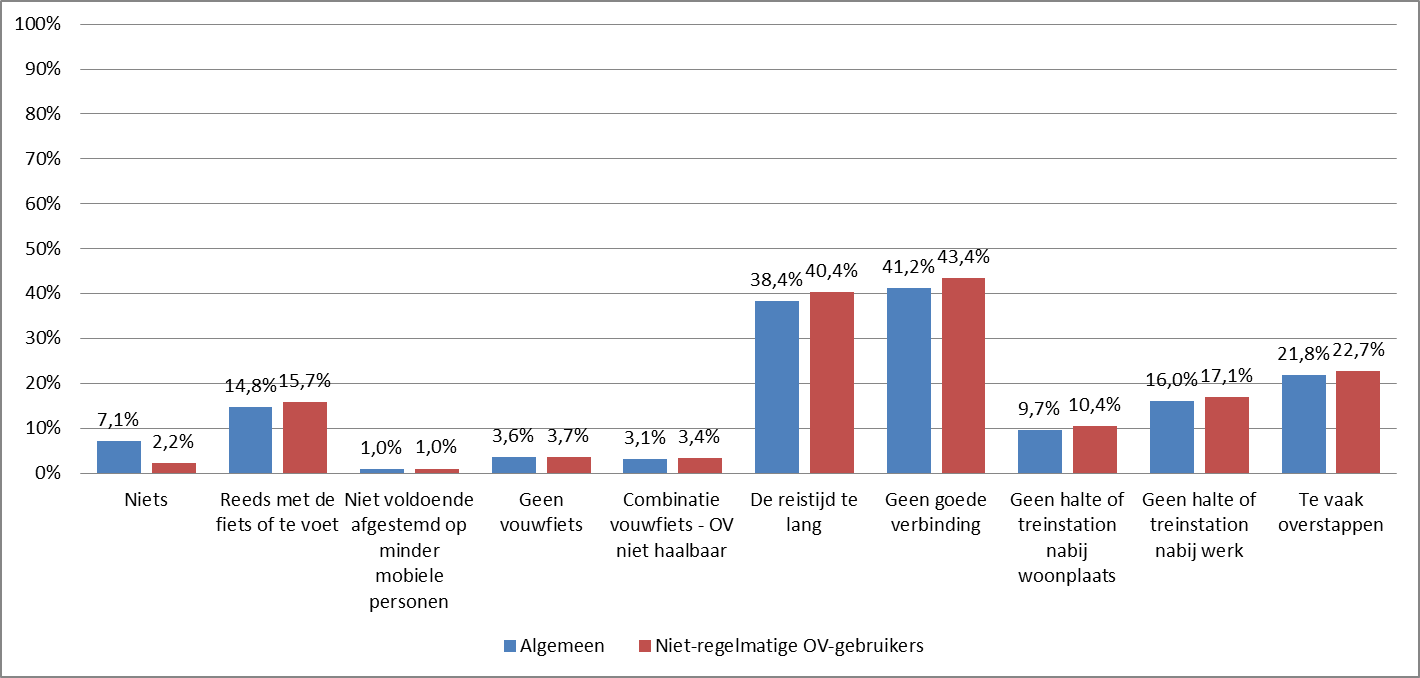 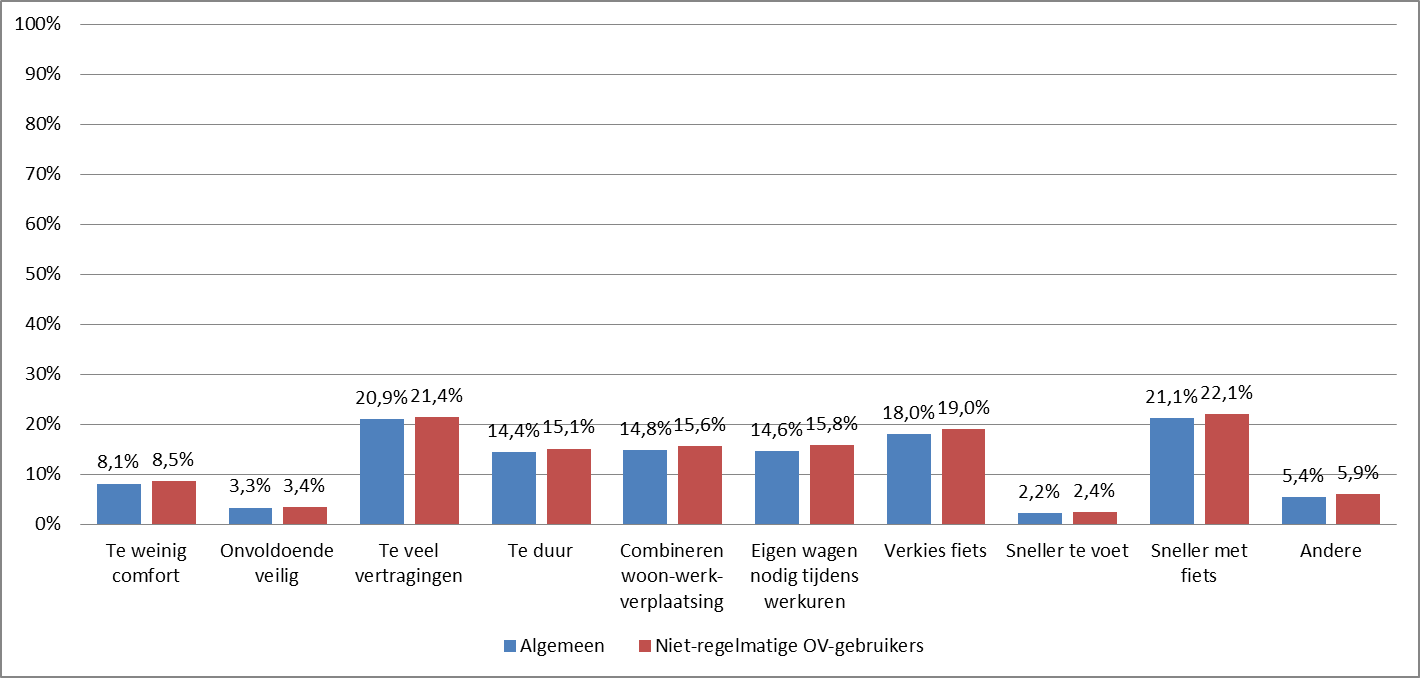 Inruilen auto
Maatregelen
Regelmatige autogebruikers
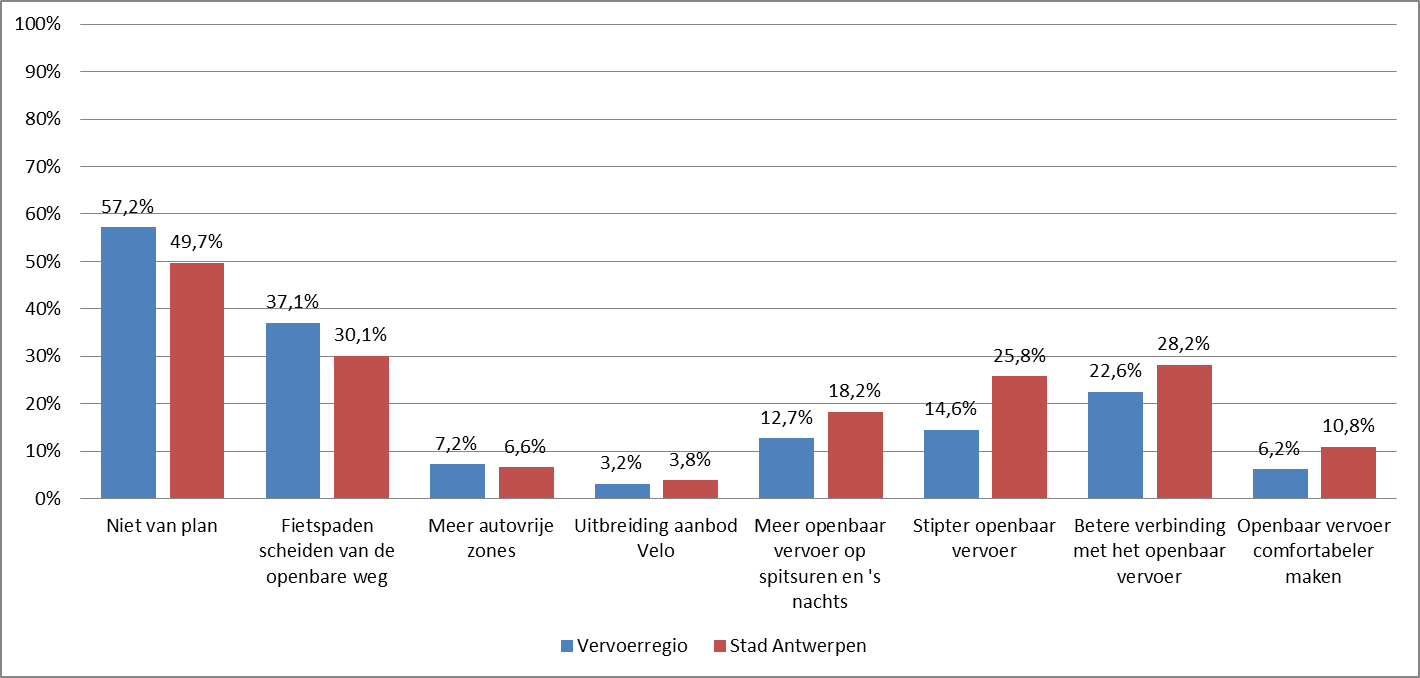 [Speaker Notes: Niet van plan 
Fietspaden scheiden van de openbare weg 
Meer openbaar vervoer op spitsuren en 's nachts 
Stipter openbaar vervoer 
Openbaar vervoer comfortabeler maken
=> significant]
Regelmatige autogebruikers
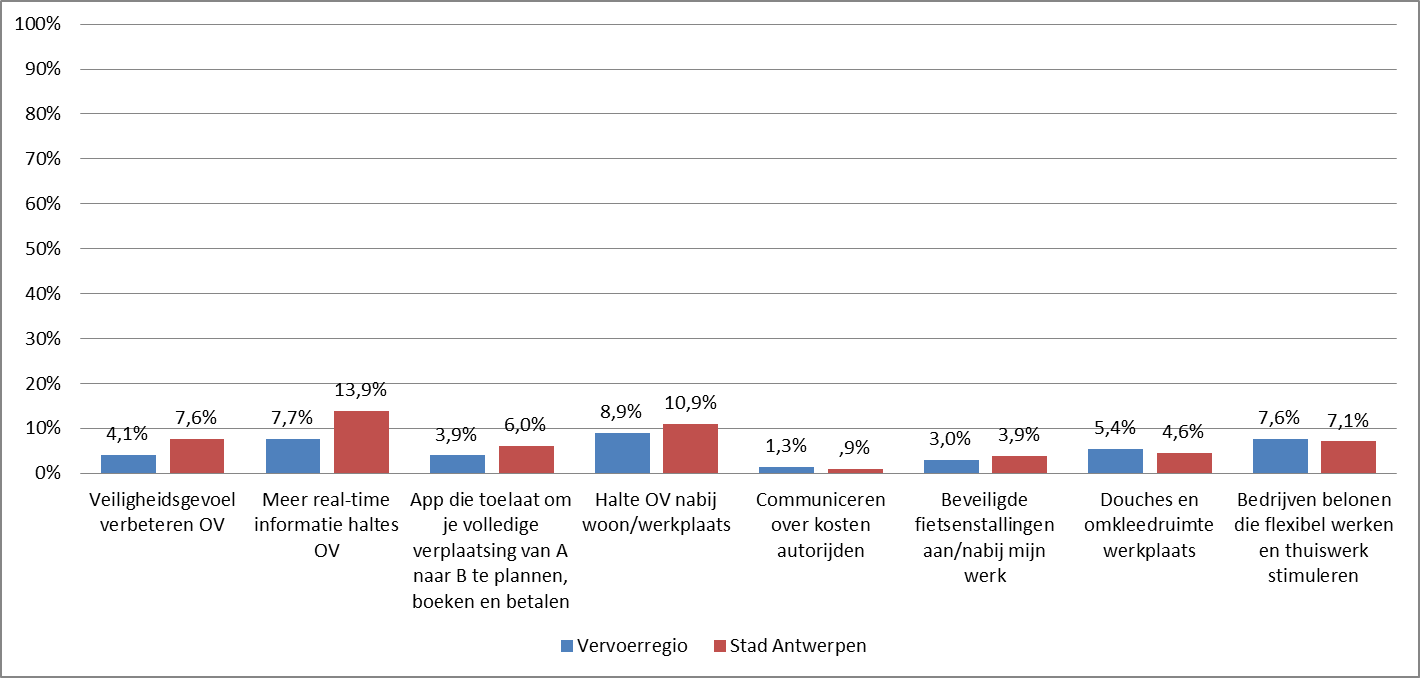 [Speaker Notes: Veiligheidsgevoel verbeteren OV 
Meer real-time informatie haltes OV 
=> significant]
Regelmatige autogebruikers
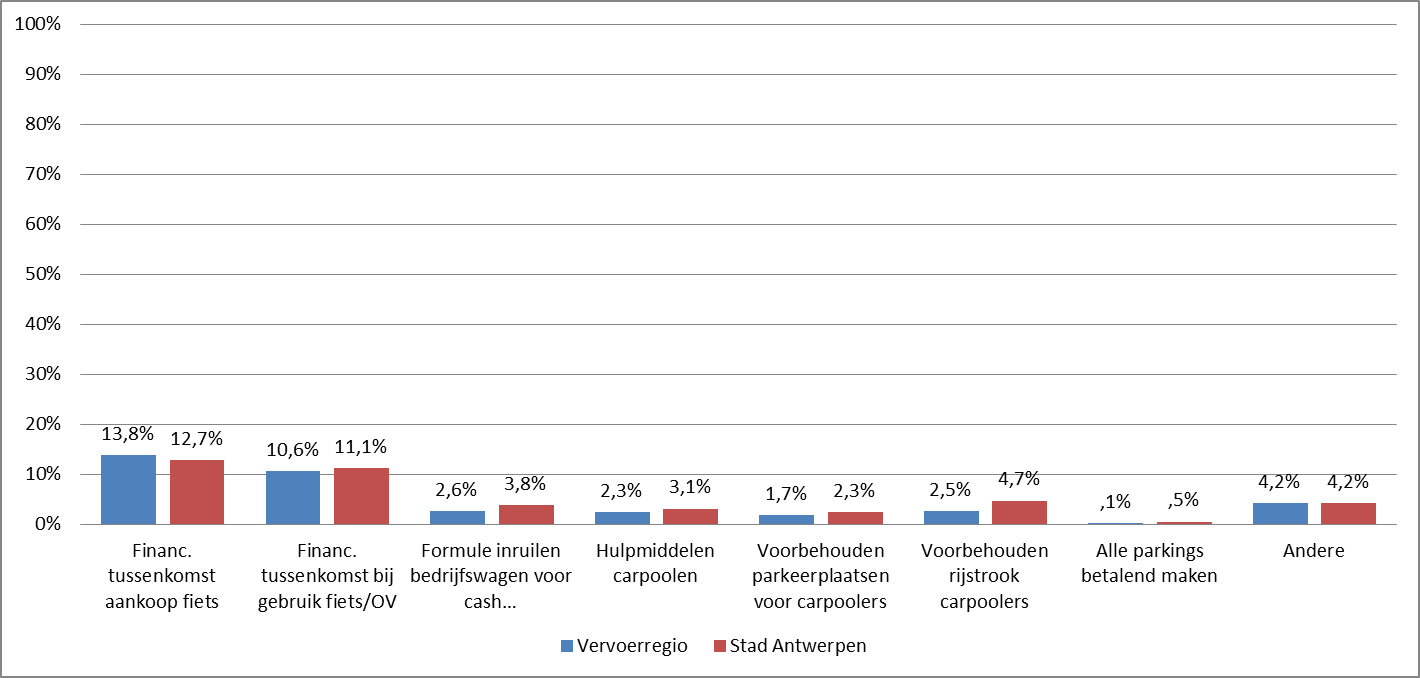 [Speaker Notes: Voorbehouden rijstrook carpoolers
Alle parkings betalend maken
=> significant]
Alternatieven: regelmatige autogebruikers
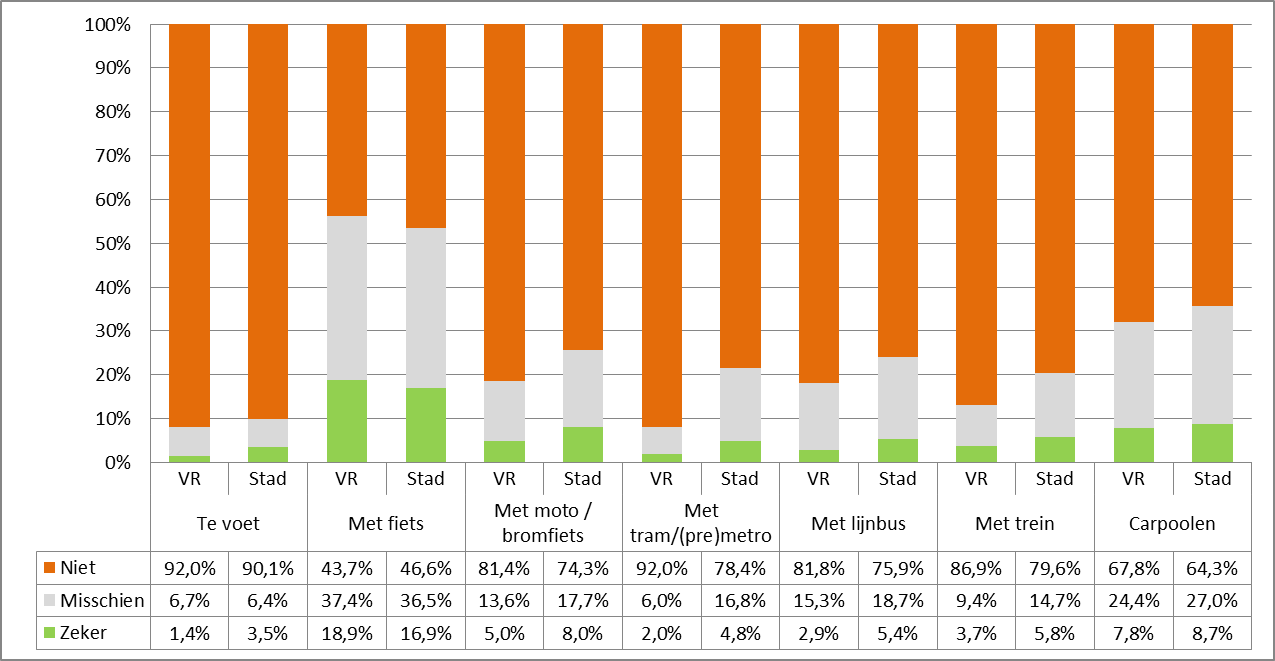 [Speaker Notes: Moto, tram, lijnbus en trein significant]
Carpoolen
Vaker carpoolen indien aantrekkelijker?
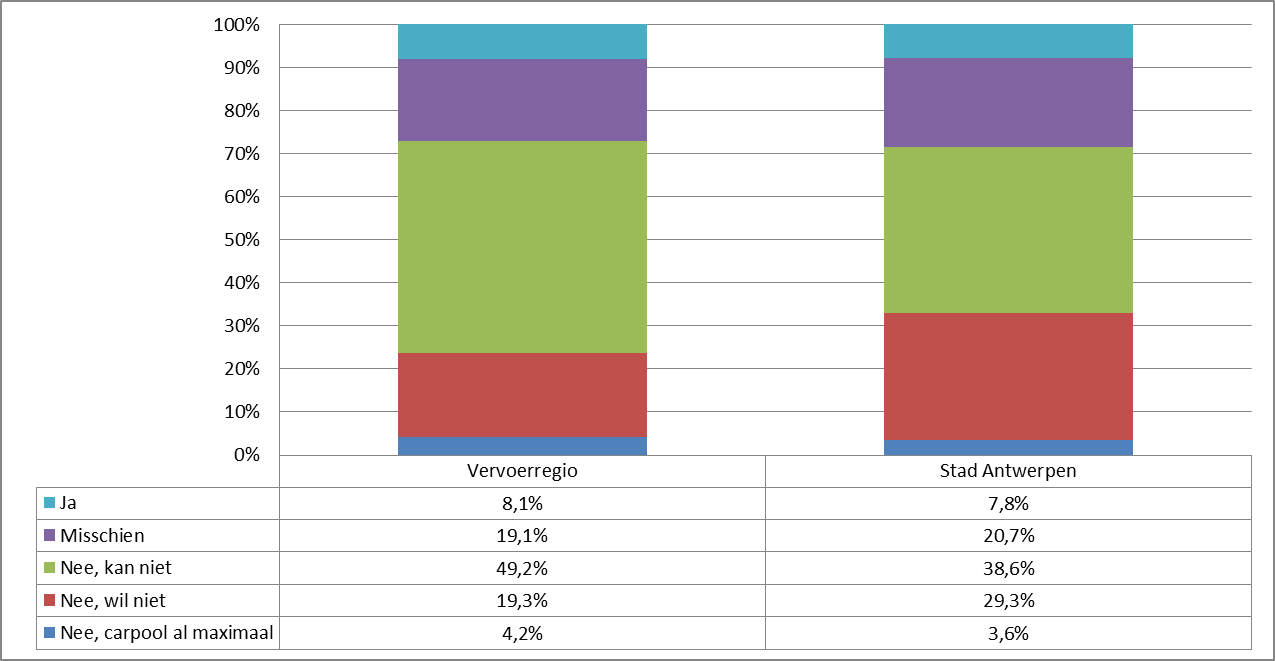 [Speaker Notes: Significant verschil in ‘kan niet’ en ‘wil niet’ (VR meer niet kunnen, stad meer niet willen), maar de ‘ja’ en ‘mss’ is vergelijkbaar]
Hoe aantrekkelijker?
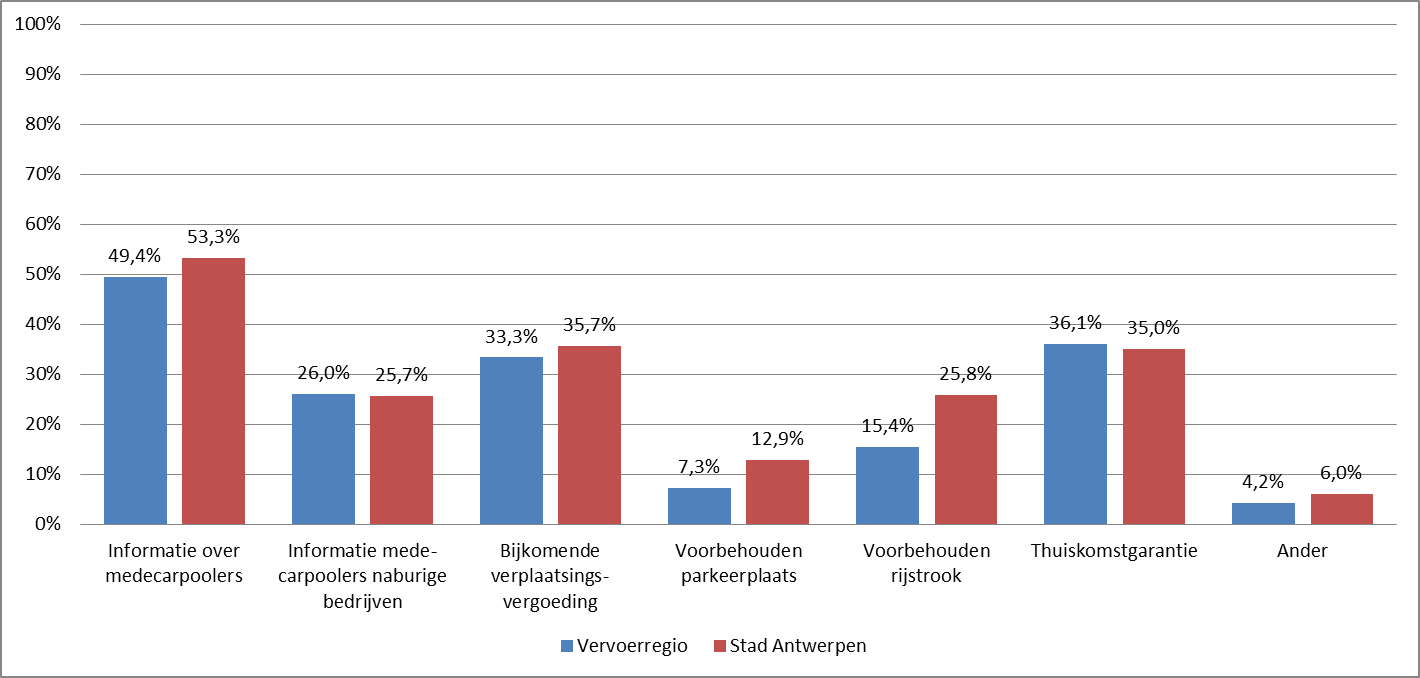 Indien ja of misschien geantwoord: hoe aantrekkelijker?
[Speaker Notes: Voorbehouden parkeerplaats
Voorbehouden rijstrook
=> significant]
Mobiele telefonie en apps
Gebruik apps
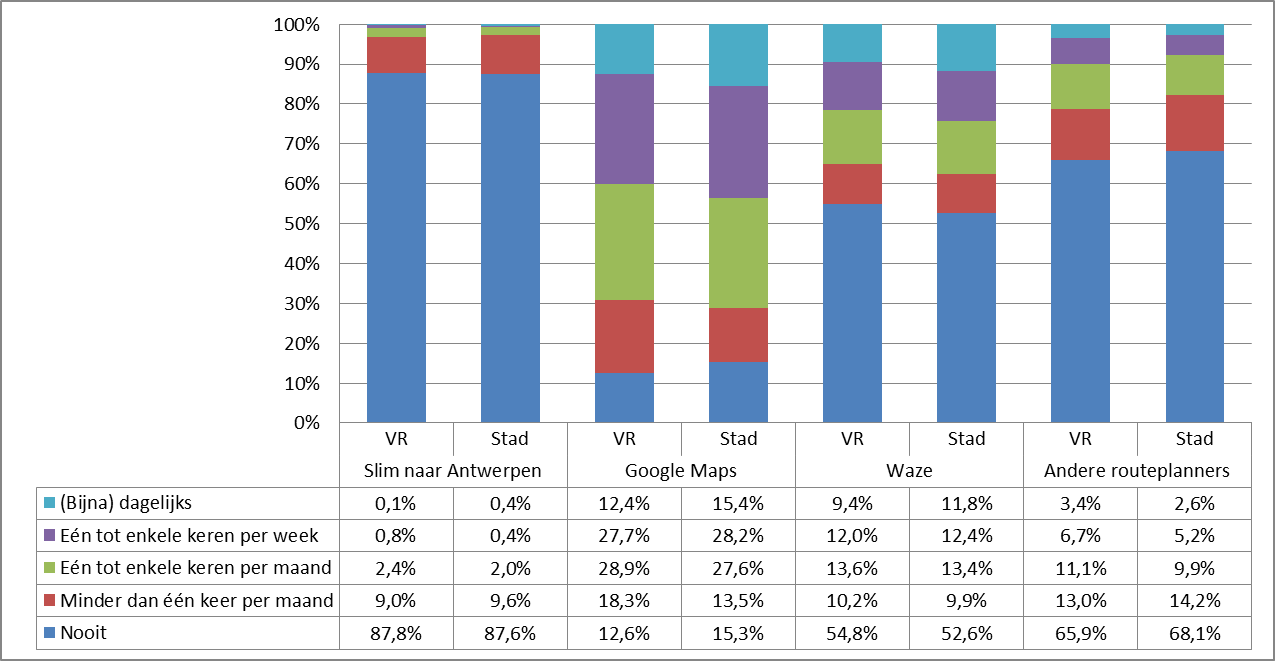 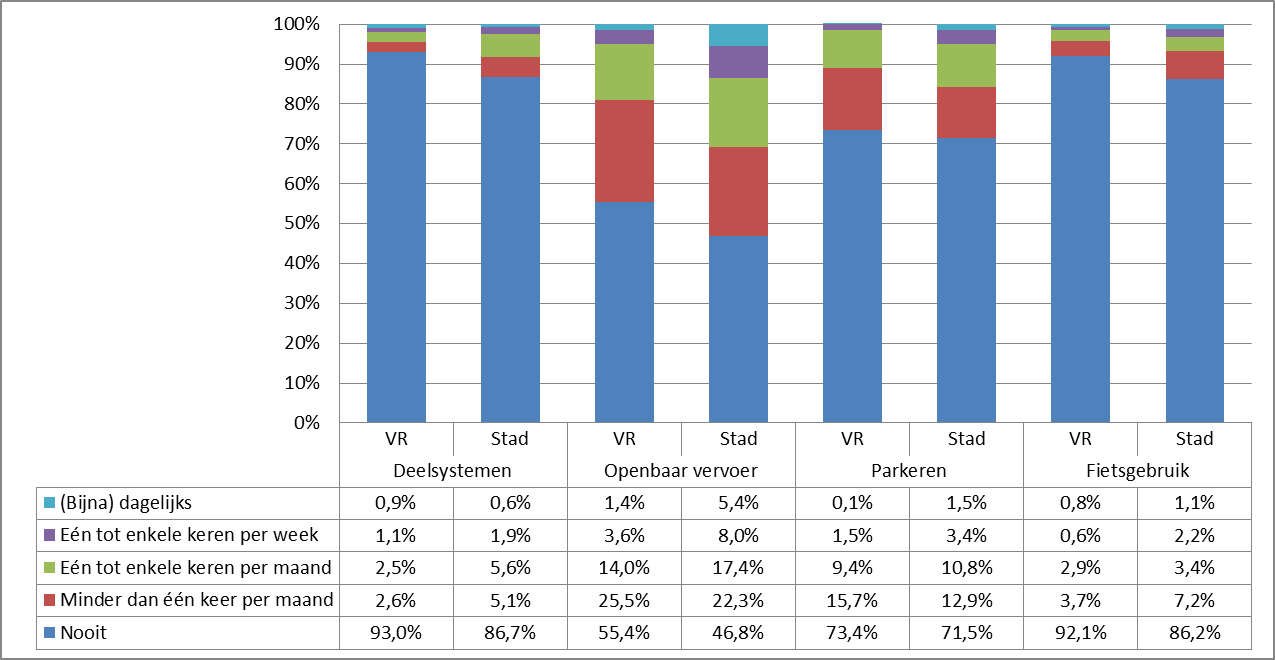 [Speaker Notes: Google maps
Apps voor deelsystemen
Apps voor OV
Parkeren
Fietsgebruik]
Gebruiksintentie apps
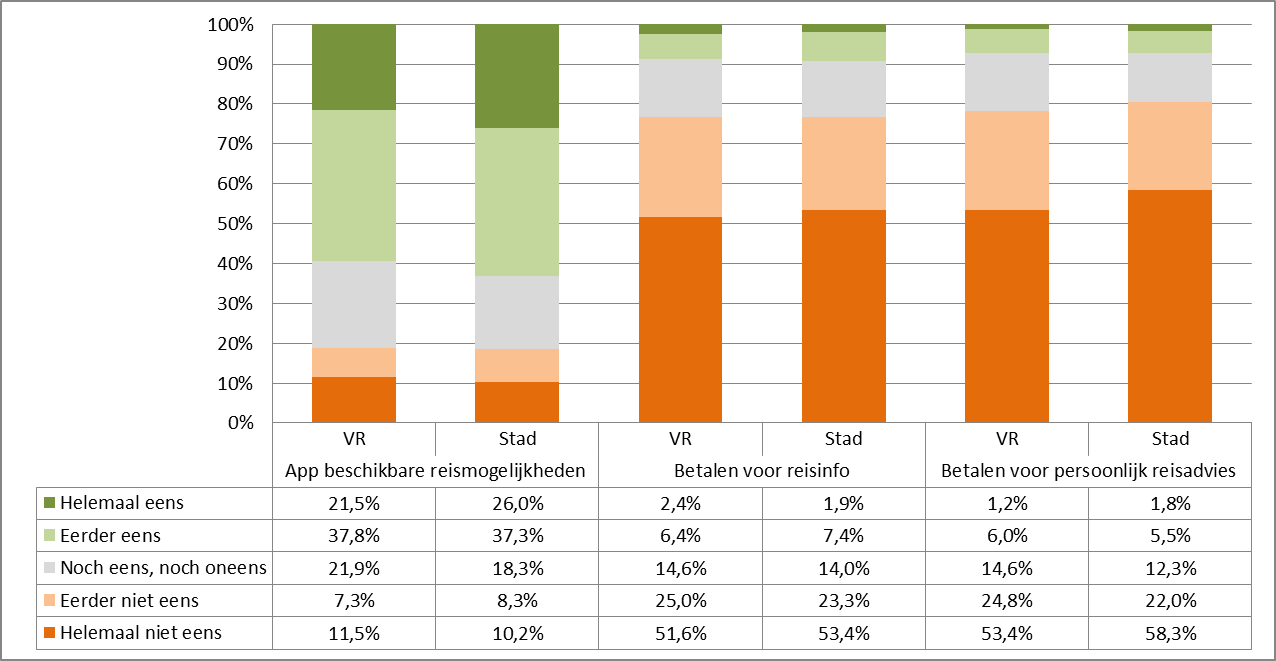 [Speaker Notes: Ik zou een (smartphone) app gebruiken als die mij overzicht biedt van alle beschikbare reismogelijkheden (significant).
Ik zou bereid zijn om te betalen voor nauwkeurige en betrouwbare reisinformatie.
Ik betaal graag iets meer voor persoonlijk reisadvies.]
Slim naar Antwerpen
Bekendheid Slim naar Antwerpen
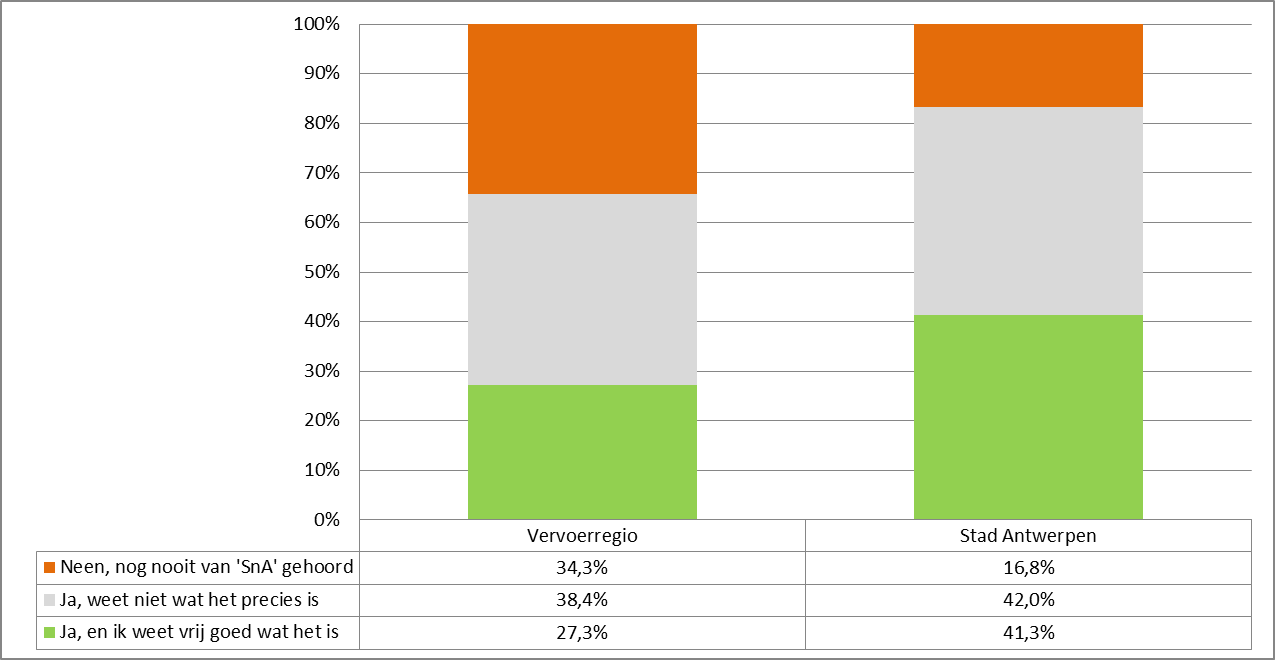 [Speaker Notes: Significant]